Ankur Doshi General Counsel Oregon State Bar
Ethics for Paralegals: Navigating the Lawyer Rules of Professional Conduct
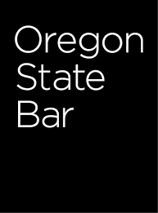 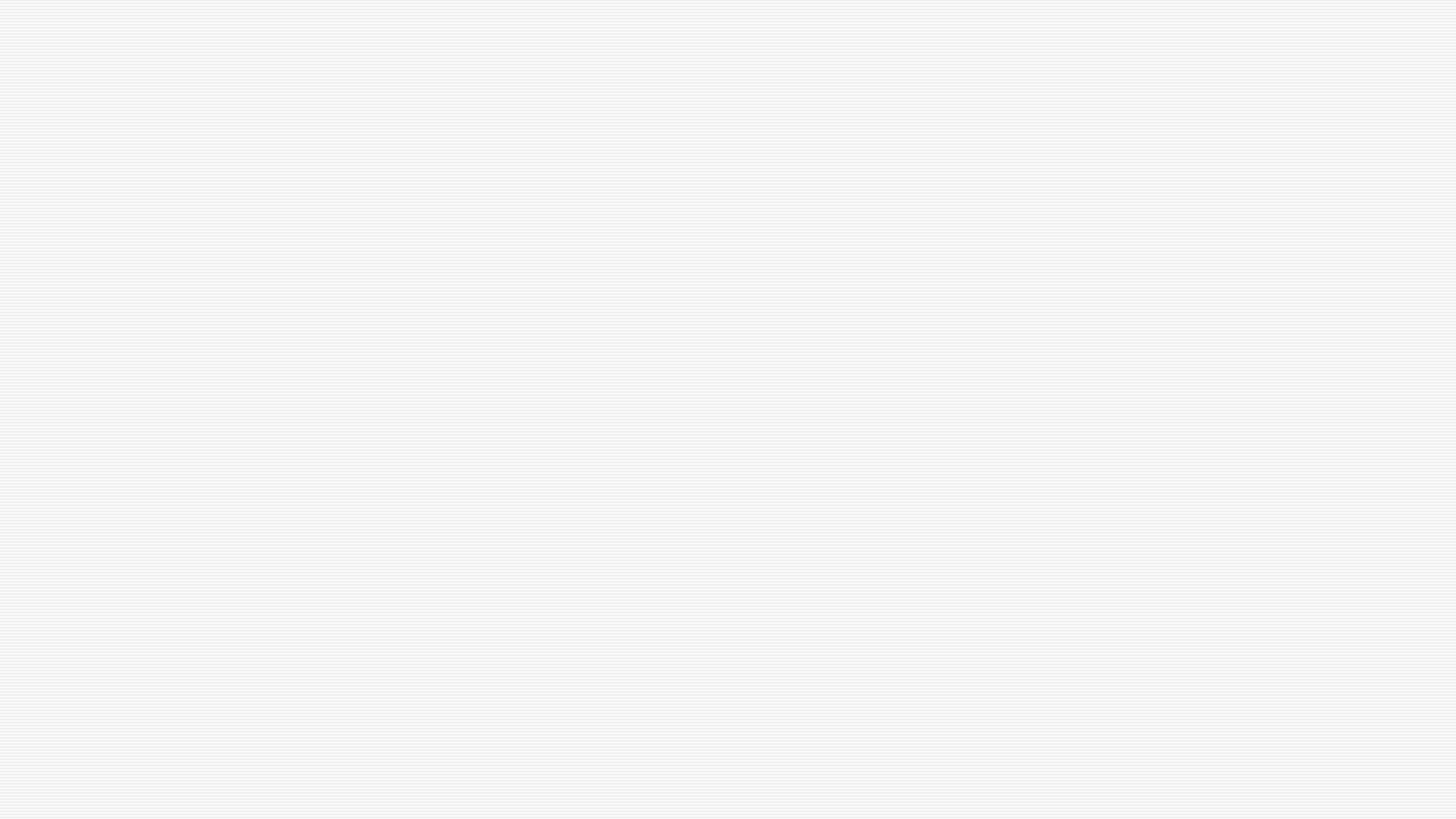 OSB’s General Counsel’s Office
GCO is legal counsel to the Oregon State Bar 
Legal advice to the BOG concerning Bar governance, operations, infrastructure, programming, UPL prosecution, legal ethics, and Bar litigation 
Legal advice to Bar programs and sections
Lead legal review of Bar contracts and other legal agreements 
Assists in compliance with state and federal laws 
Provides guidance and training on legal compliance 
Manages Public Records Requests
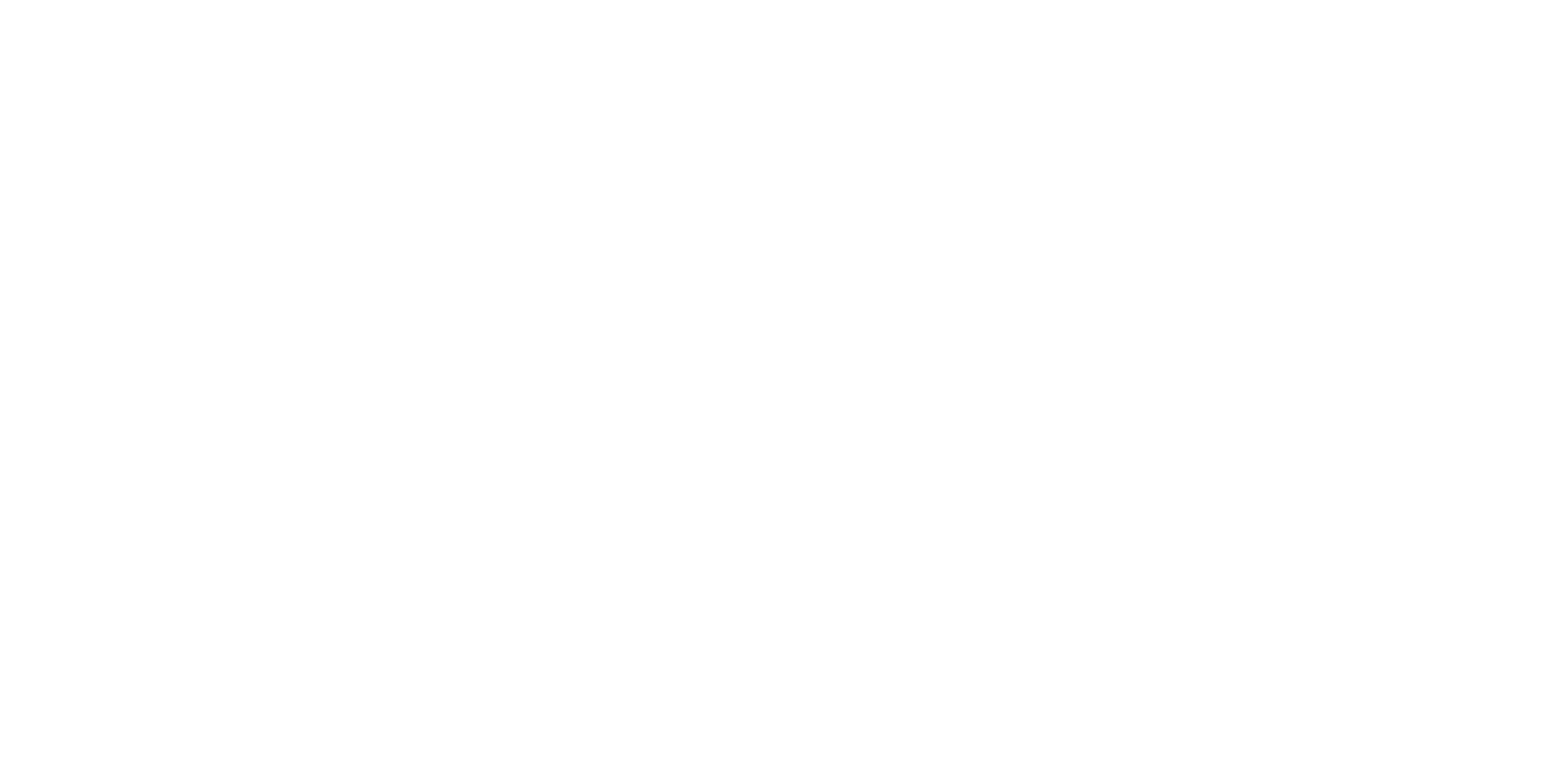 [Speaker Notes: Like most organizational lawyers, GCO provides legal advice to the OSB. This can range from multiple topics to governance and infrastructure 
Bar program and section legal issues 
Contract negotiation, risk allocations, drafting, authority to sign on behalf of OSB sections, etc.
And compliance with state and federal law 
	This includes training for compliance and public records requests 

We also oversee outside counsel and represent the bar in litigation]
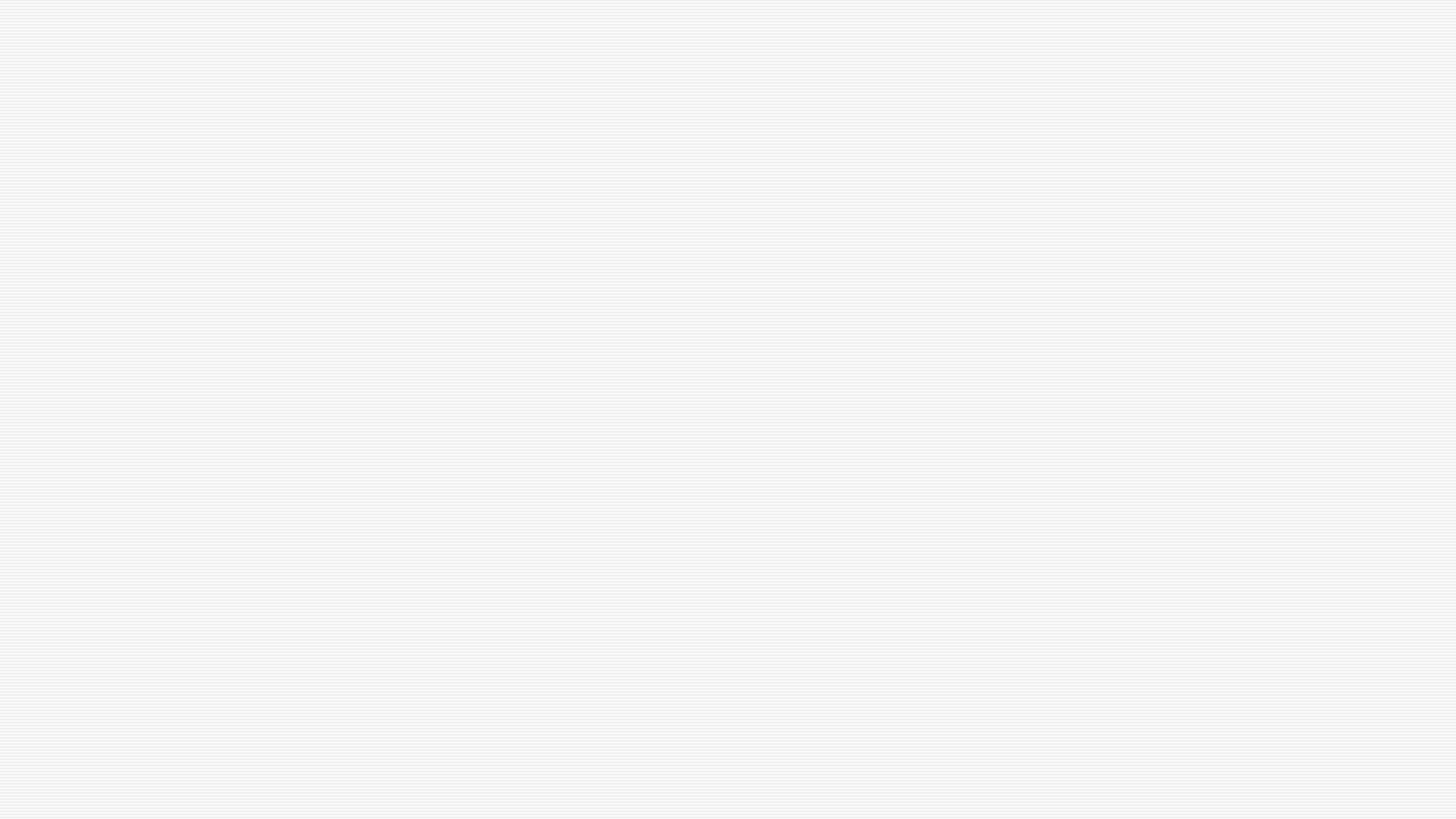 OSB’s General Counsel’s Office
Additionally, GCO’s Office leads several programs, including 
Client Assistance Office (where complaints are filed)
Unlawful Practice of Law (UPL)
State Lawyers Assistance Committee (SLAC)
Fee Dispute Resolution Program 
Unclaimed Lawyer Trust Accounts Program
Disciplinary Board 
Client Security Fund 
Ethics Helpline
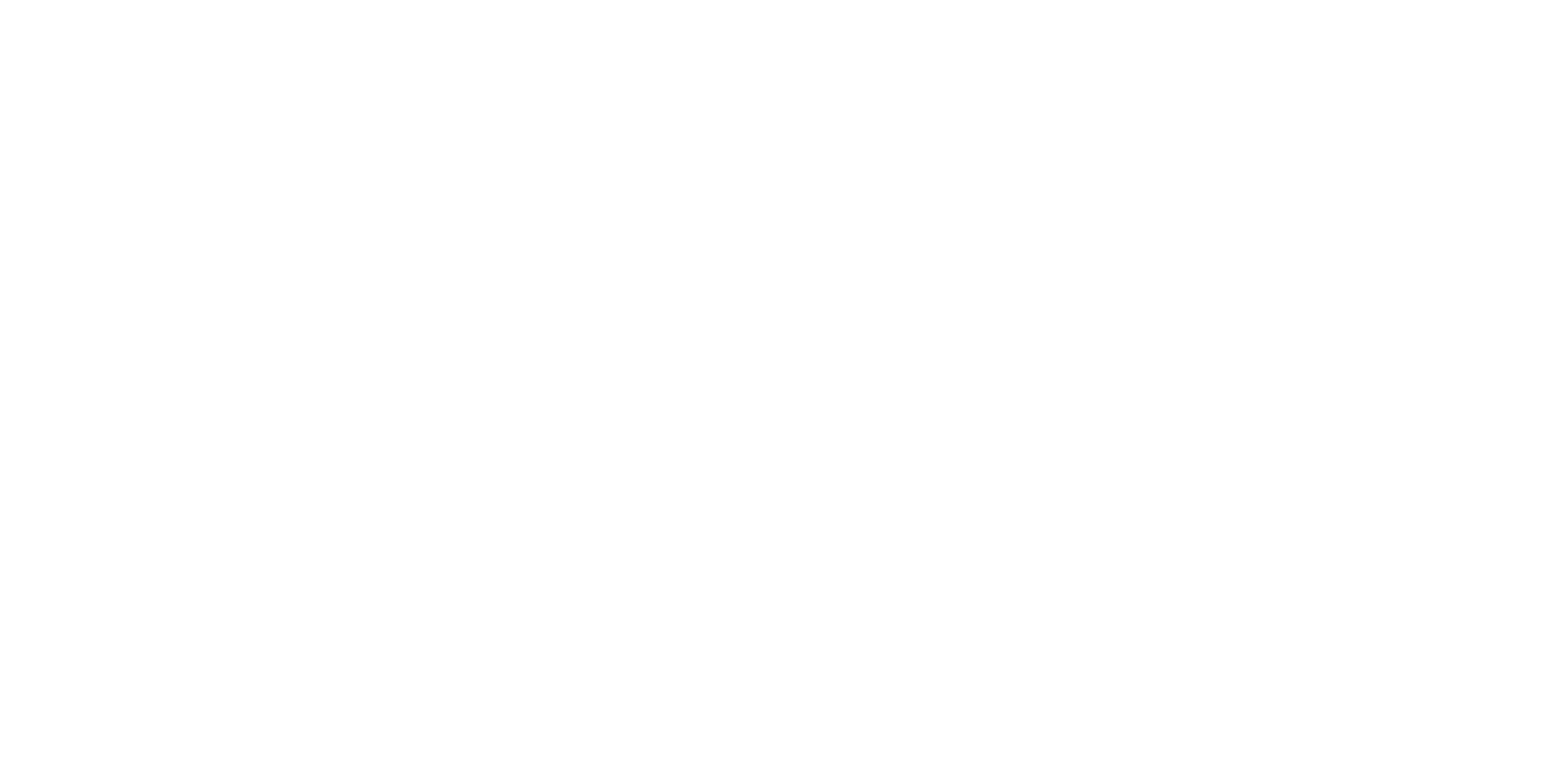 [Speaker Notes: In addition to the provision of legal advice, General counsel also manages a number pf programs used by both par membership and the public GCO also manages and operates multiple programs used by both bar membership and the public
Programs are a mix of regulatory functions Programs such as the client assistance office, UPL, Ethics helpline and fee dispute resolution program, LEC, SLAC!!! Connect to OAAP. Connect with me and SLAC, confidential. 


Our most popular pogram is the ethics helpline, which provides ethics advice for attorneys admitted to the Oregon State bar.]
Agenda
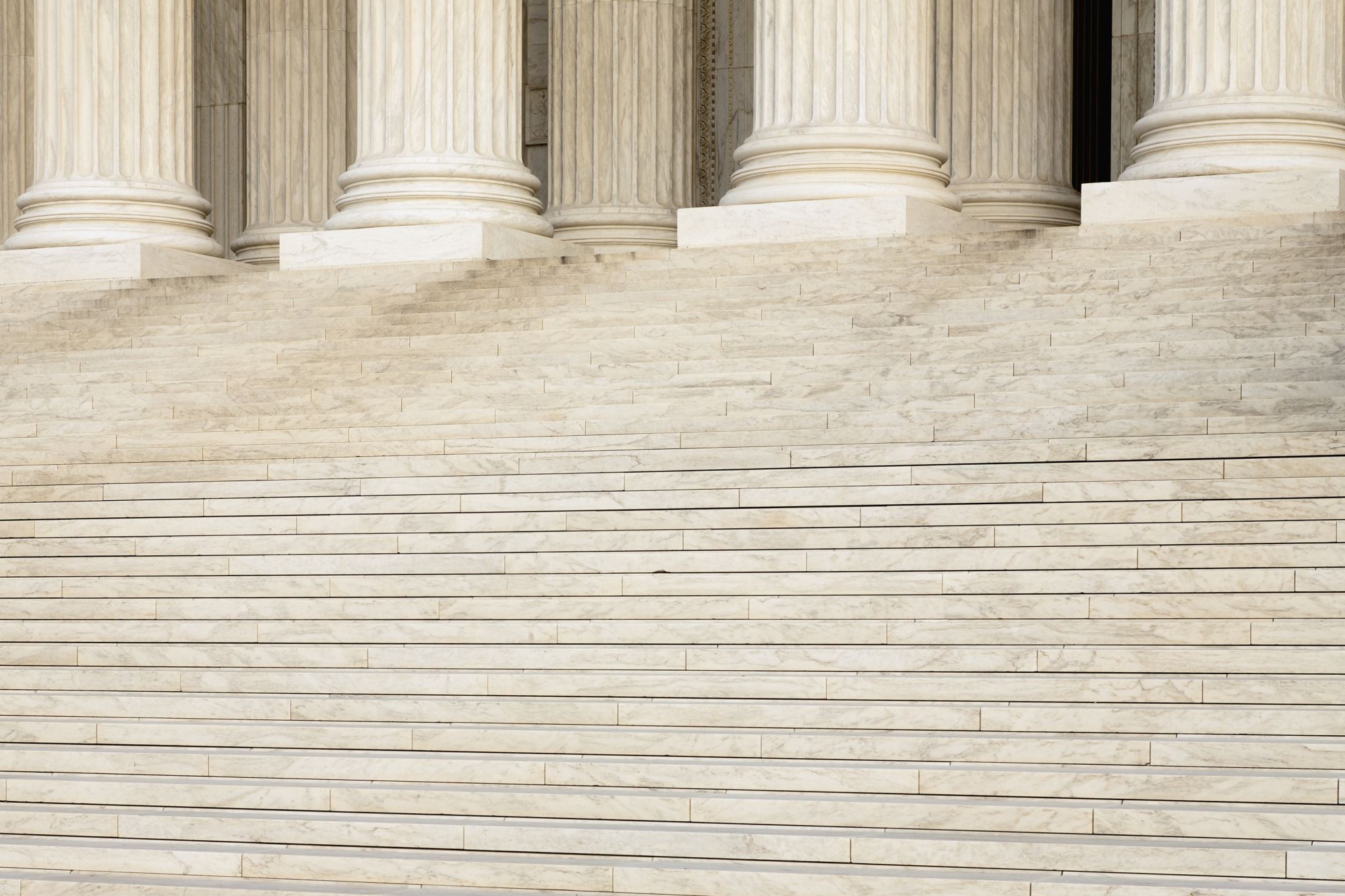 Unlawful Practice of Law (UPL)
Under ORS 9.160, “[A] person may not practice law in this state, or represent that the person is qualified to practice law in this state, unless the person is an active member of the Oregon State Bar.”
ORS 9.160 has several exceptions for realtors, escrow agents, and title companies. 
The Oregon State Bar is the primary enforcement agency for UPL issues.
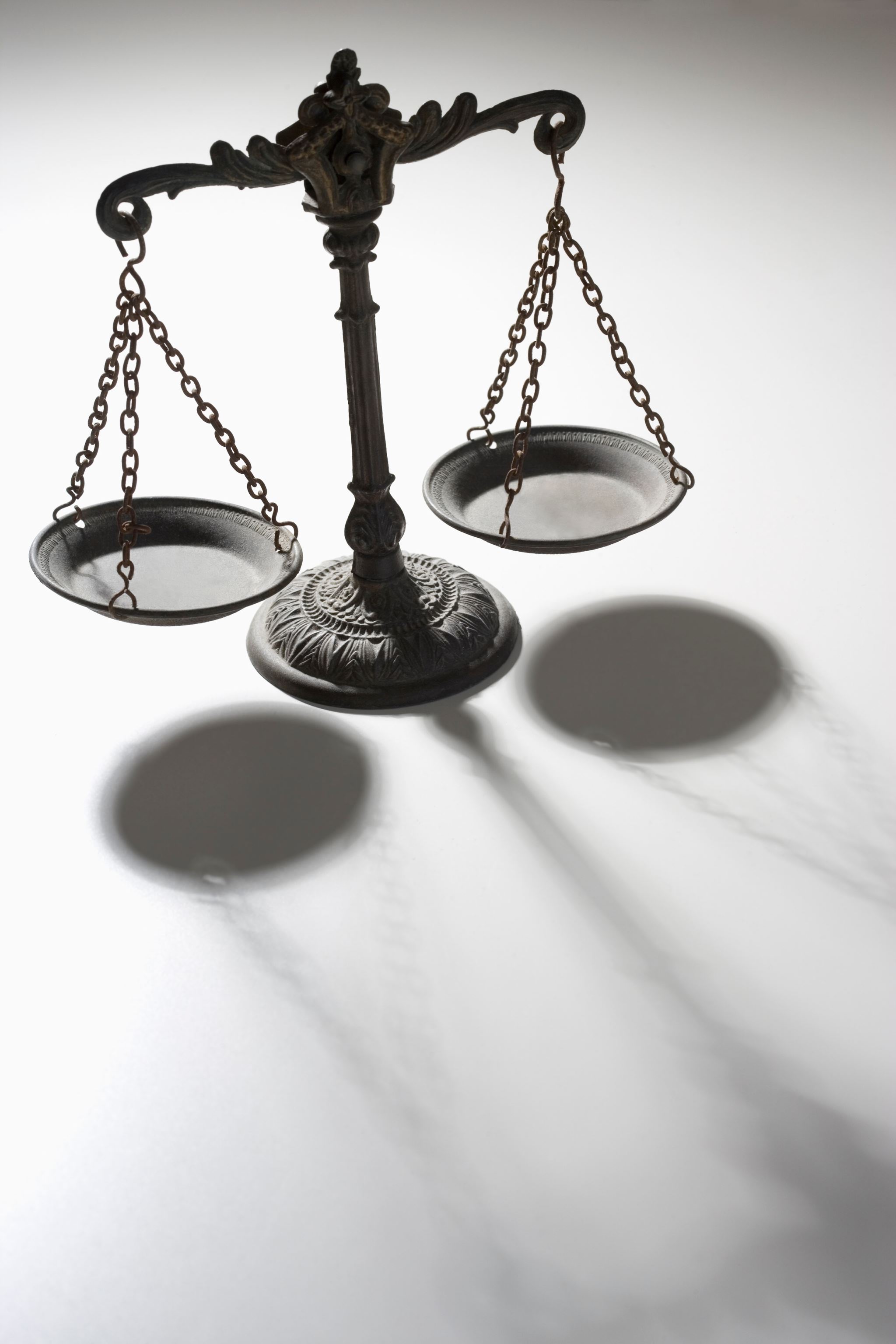 What is the practice of law?
“…any exercise of an intelligent choice, or an informed discretion in advising another of his legal rights and duties….”  Oregon State Bar v. Security Escrows, Inc., 233 Or. 80, 89 (1962).  
“exercise of professional judgment in applying legal principles to address another person’s individualized needs through analysis, advice, or other assistance.” Oregon State Bar v. Smith, 149 Or. App. 171, 183 (1997).
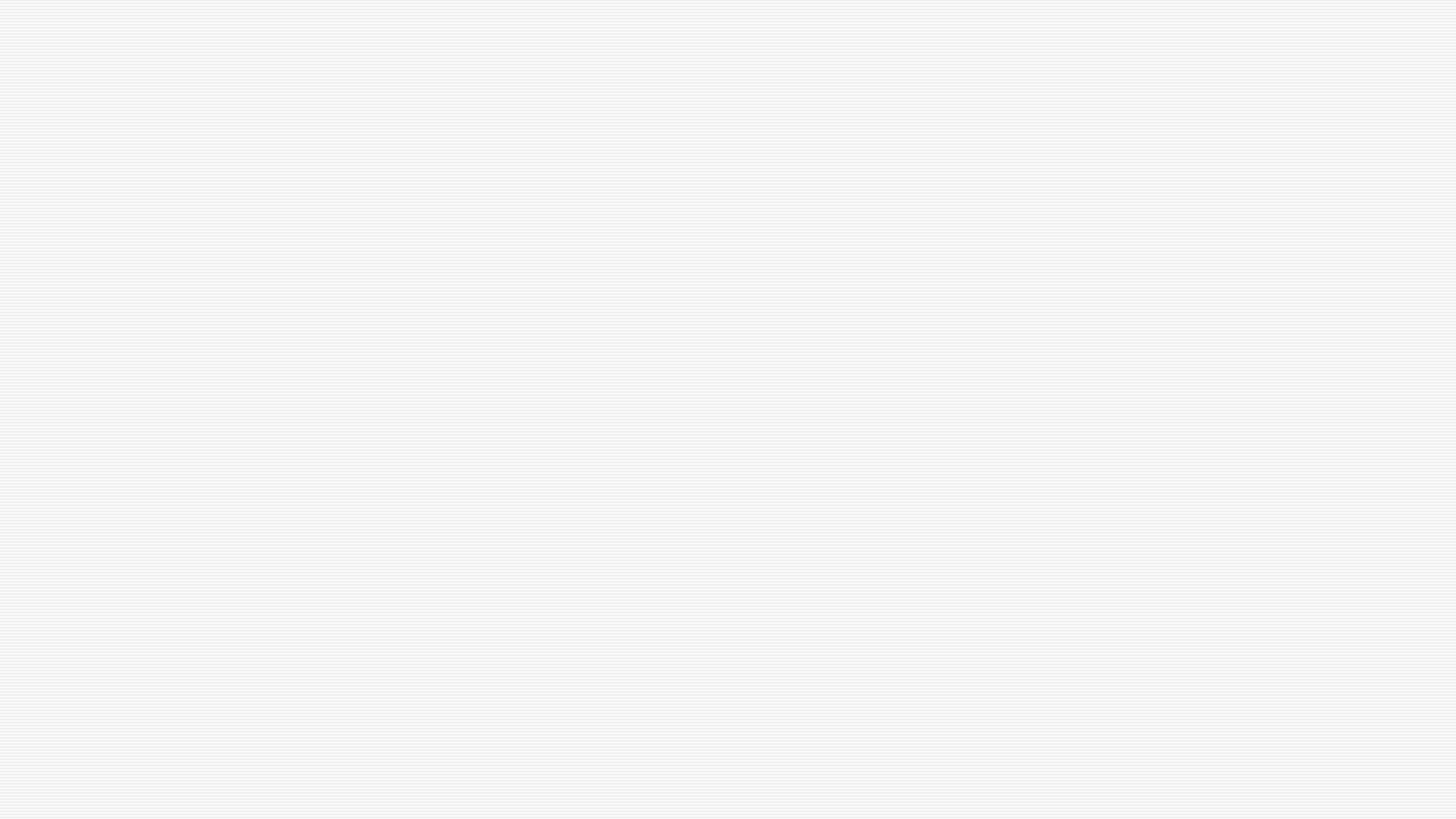 What is the practice of law?
Drafting or selection of documents, and providing advice that requires trained discretion to be exercised in the selection or drafting of a document to meet the needs of the person. 
Oregon State Bar v. Security Escrows, Inc. 
Preparation of estate plans that require legal analysis 
OSB v. Miller and Co. 
Advising clients about the tax consequences of insurance 
OSB v. Miller and Co. 
Recommending certain specific particular forms to solve particular legal problems 
OSB v. Wright
Consulting with clients about legal matters and appearing in court or formal proceedings
State ex rel OSB v Lenske
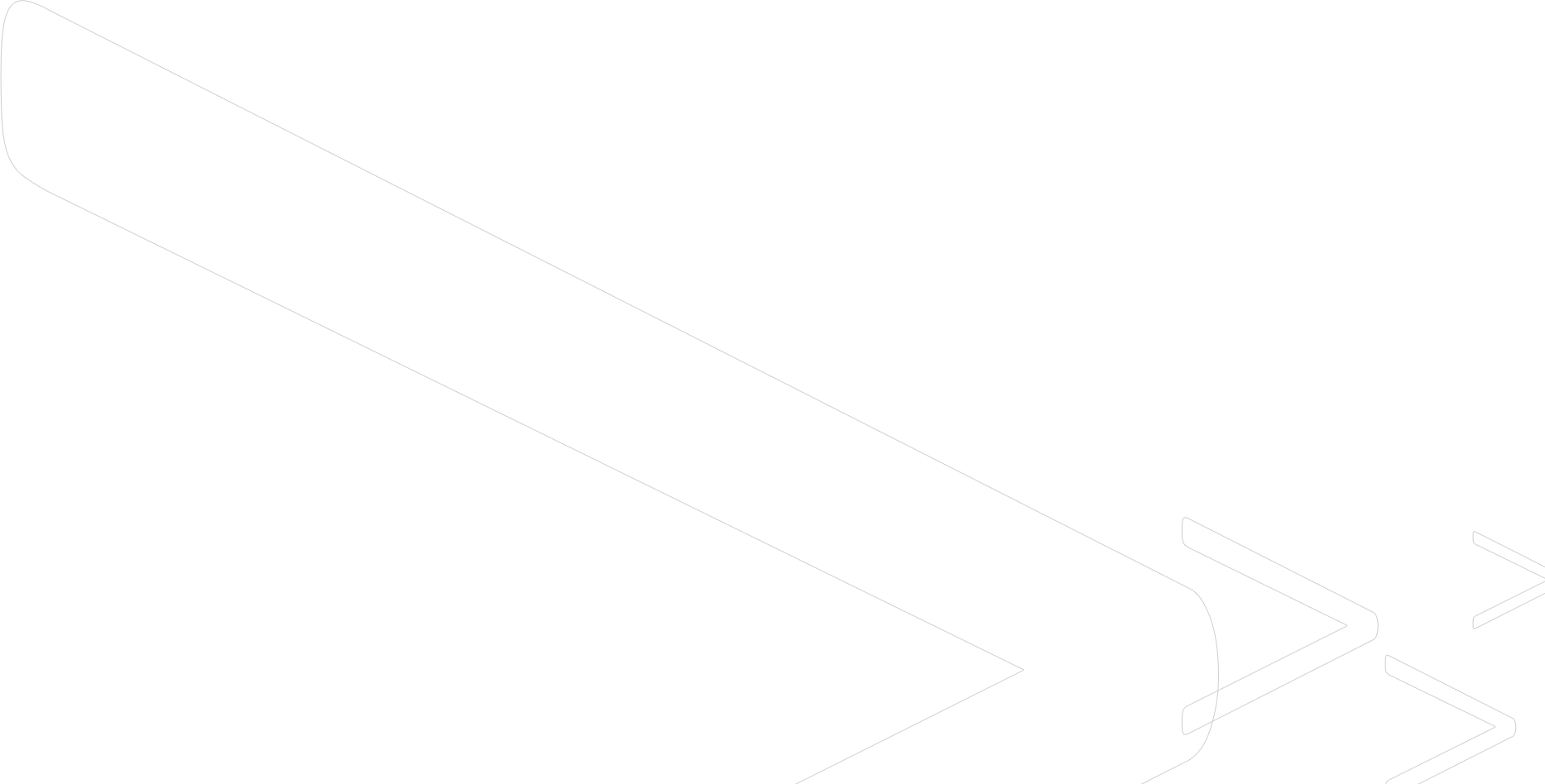 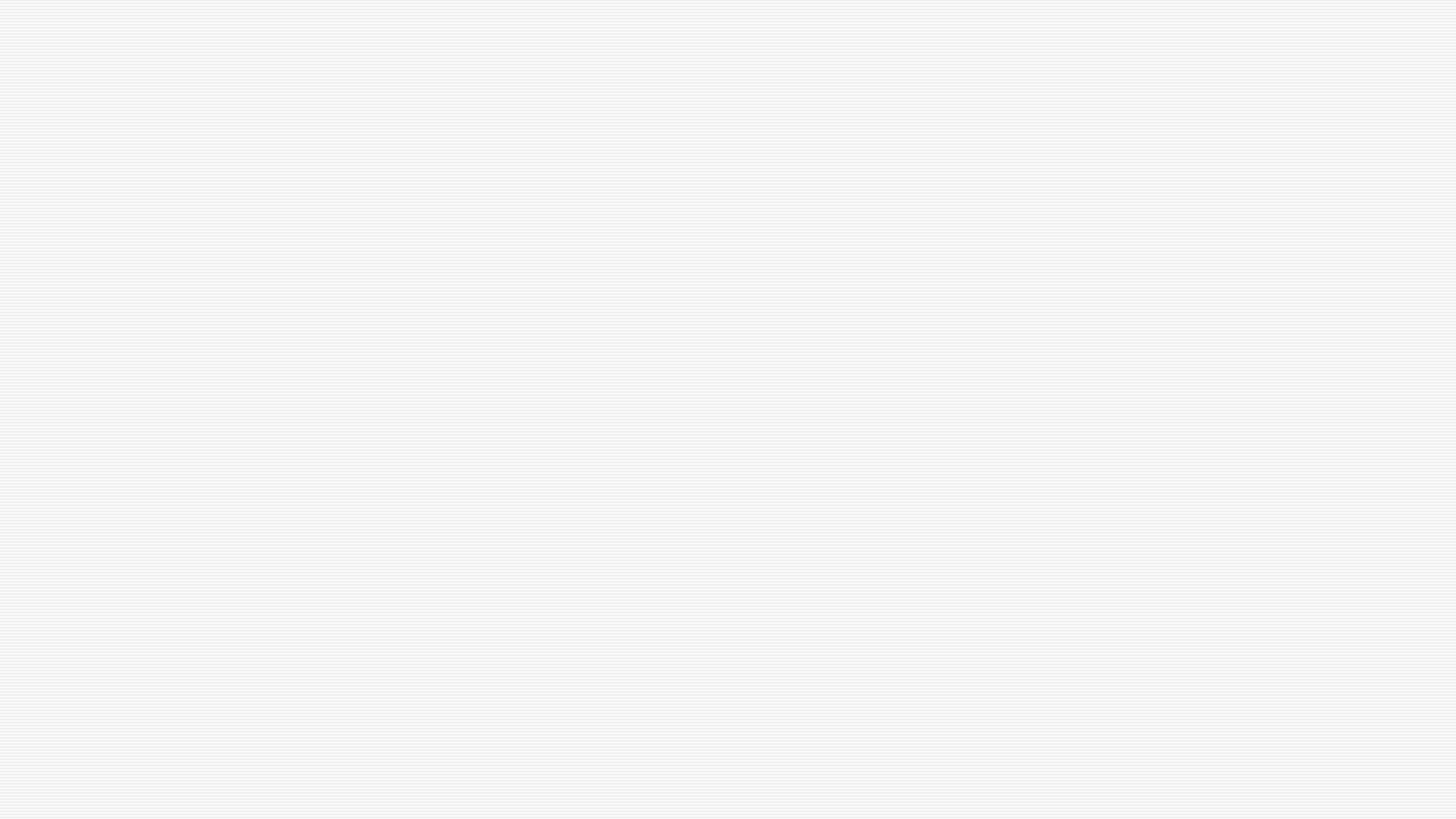 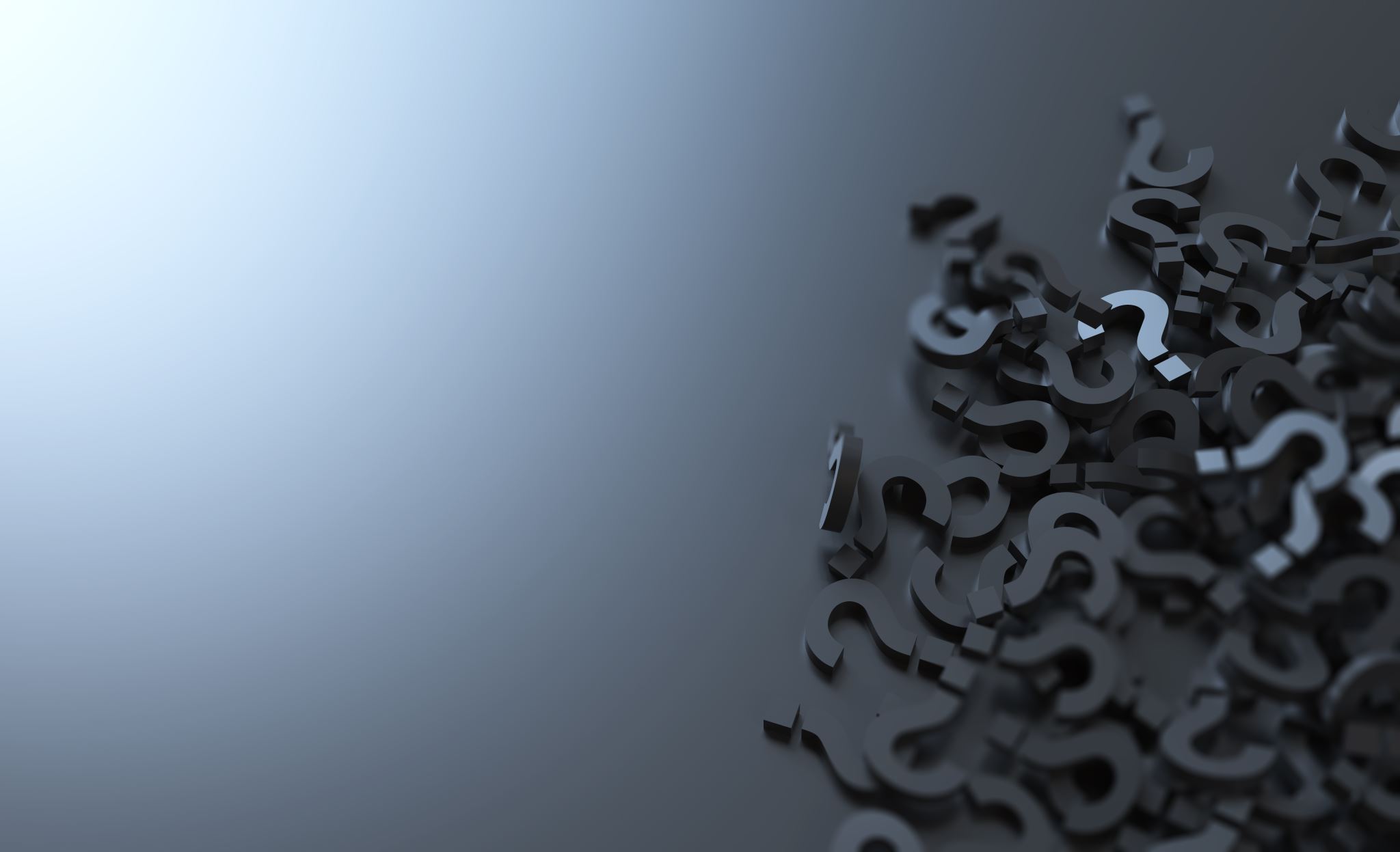 UPL in the Paralegal Context
Client requests advice on a routine matter 
Attorney requests paralegal to meet with client on matter 
Is this UPL?
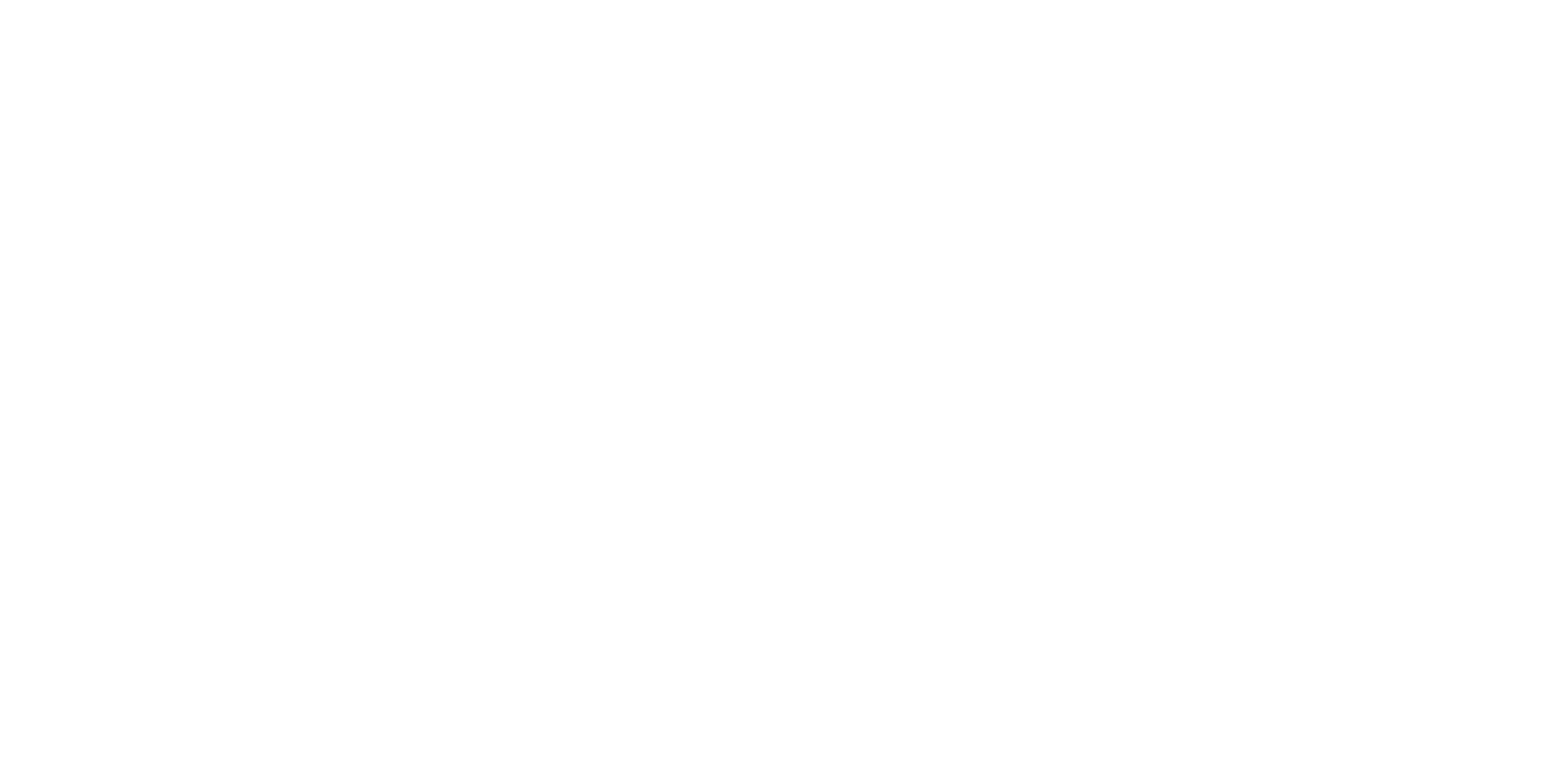 Reasons Paralegals Might Face UPL
Overstepping Boundaries: Paralegals may face UPL problems if they engage in tasks that are reserved for licensed attorneys, such as providing legal advice to clients.
Lack of Supervision: If not properly supervised by attorneys, paralegals might unintentionally cross the line into UPL territory.
Misrepresentation: Presenting oneself as a lawyer or allowing clients to believe they are receiving advice from a licensed attorney can lead to UPL accusations.
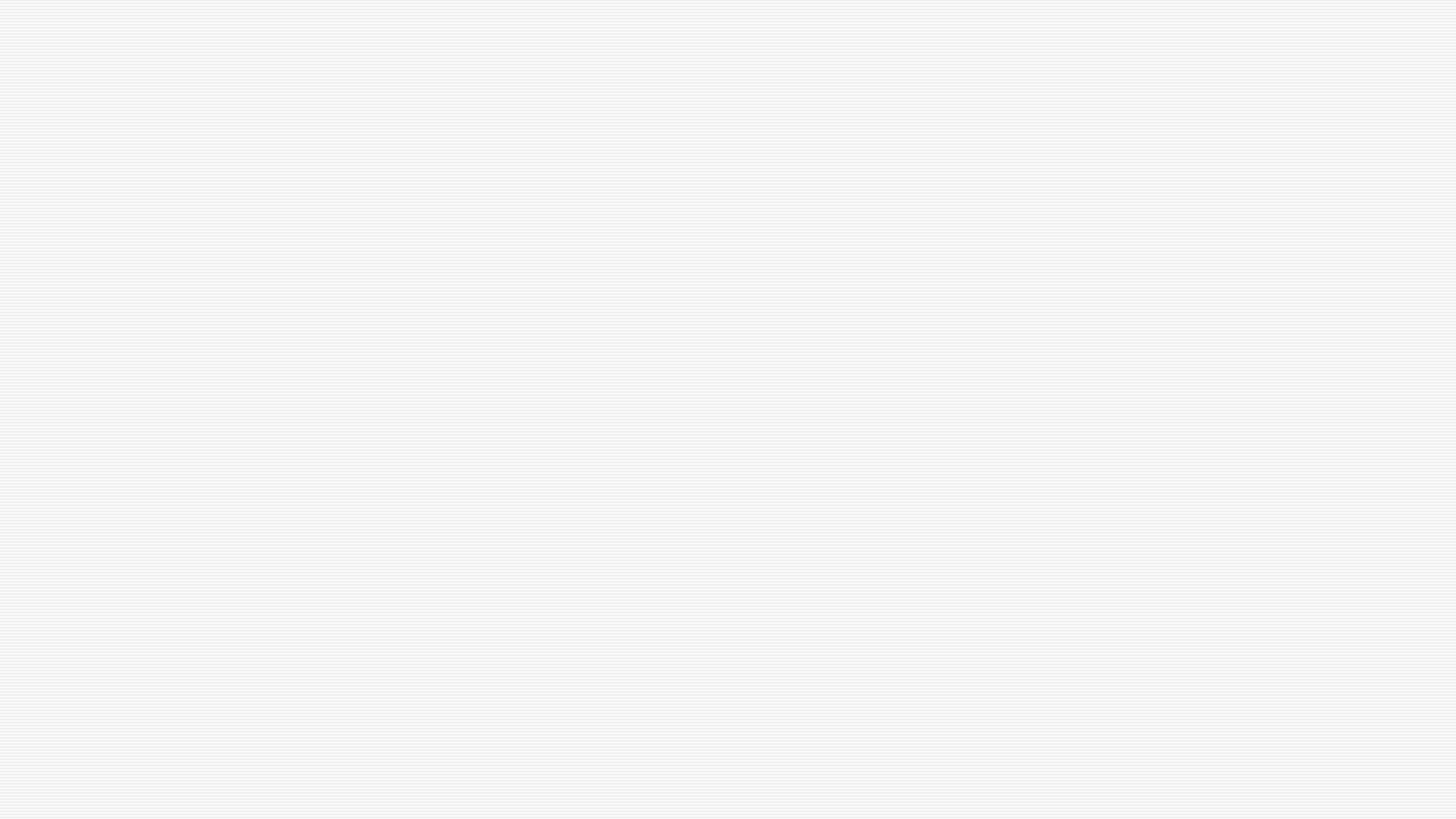 UPL in the Paralegal Context
Lawyers have been found to be assisting a non-lawyer in practicing law when: 
Permitting a non-lawyer to use the lawyer’s name and status 
Allowing a non-lawyer to use a lawyer’s pleading and letterhead to conduct business 
Allowing a non-lawyer employee to meet alone with clients, providing too much freedom with clients and failing to supervise the non-lawyer properly
Allowing non-lawyer staff to meet with client and opposing counsel alone
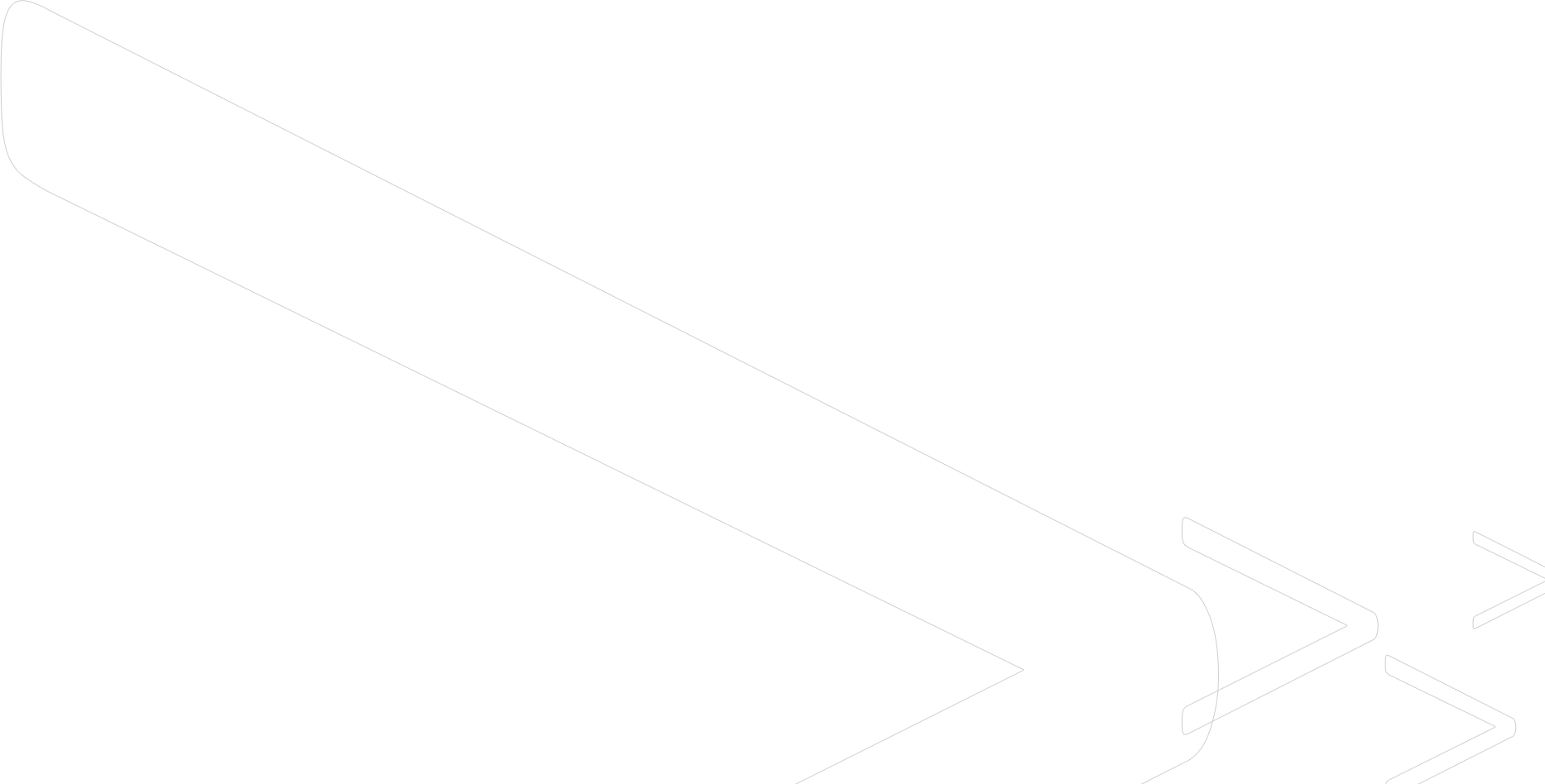 [Speaker Notes: In re Keeler – 31 DB Rptr 285 (lawyer allowed paralegal to meet alone with client and opposing counsel, asked paralegal to conduct independent reseourach at the clients request and provide such advaice to the client]
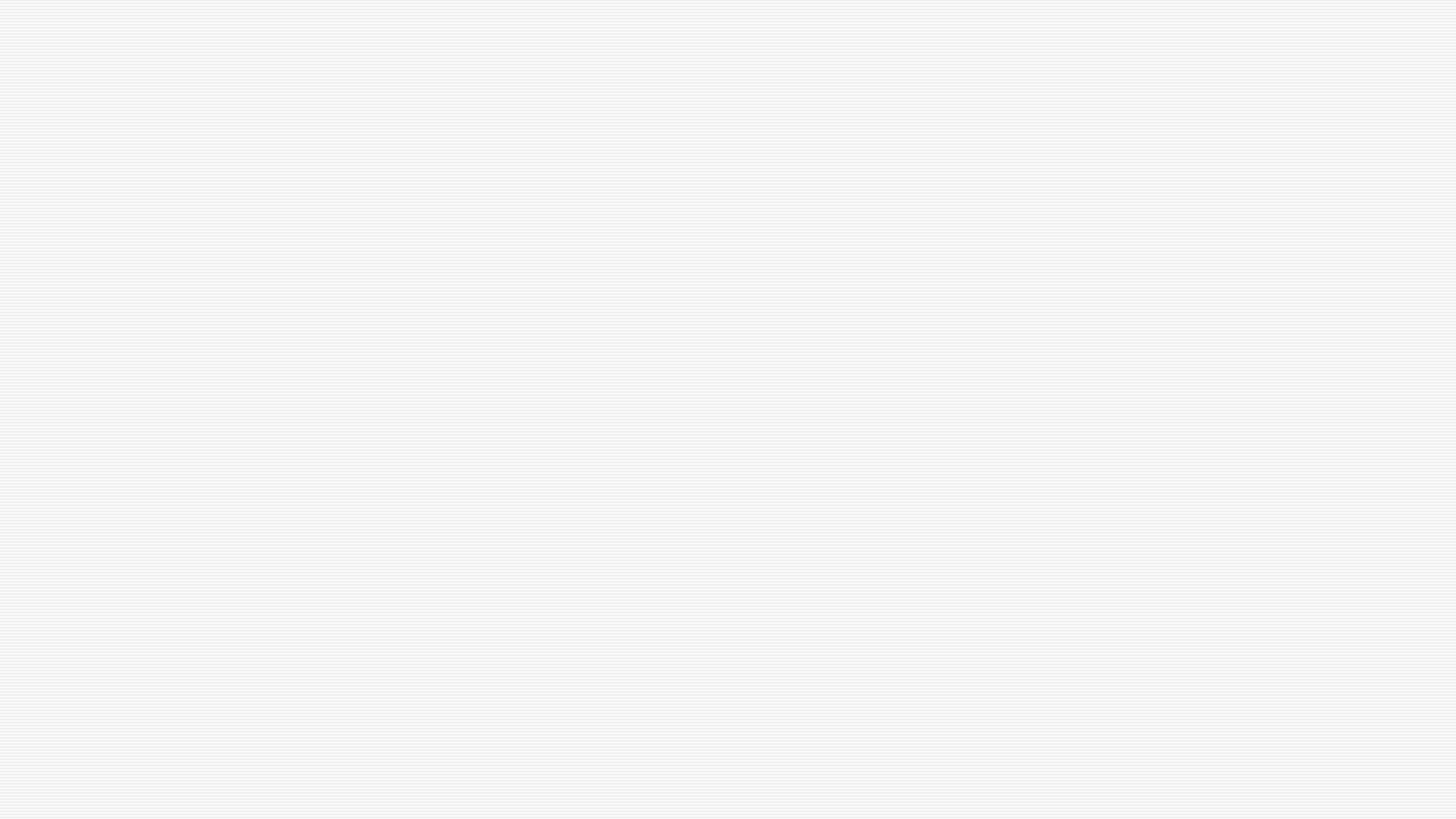 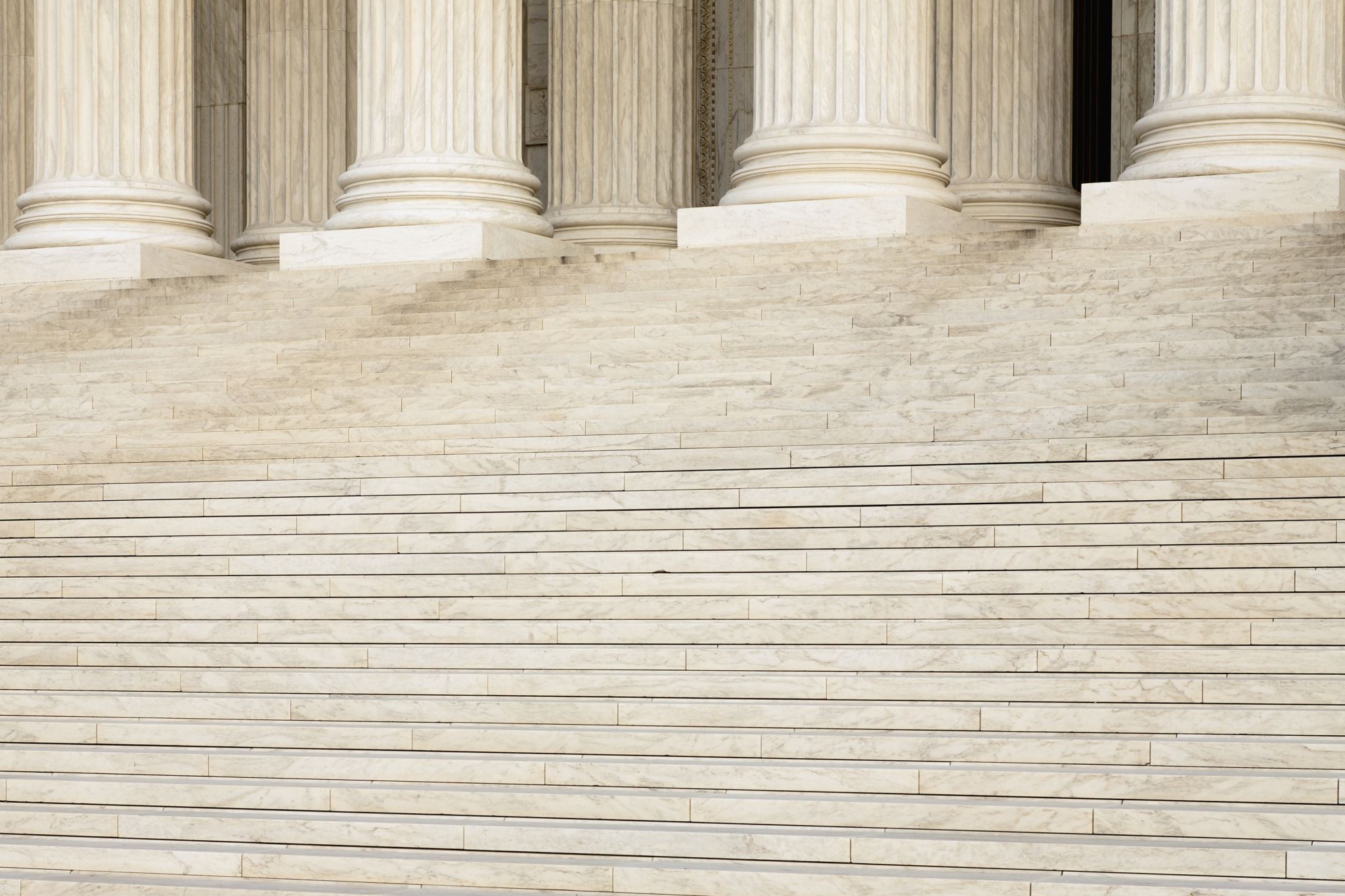 Limitations
Oregon Supreme Court in Oregon State Bar v. Lenske noted that 
Attorneys may employ non-lawyers to do any task except counsel clients about law matters, engage directly in the practice of law, appear in court or formal proceedings, as long as the lawyer vouches for the work and is responsible to the client for it.
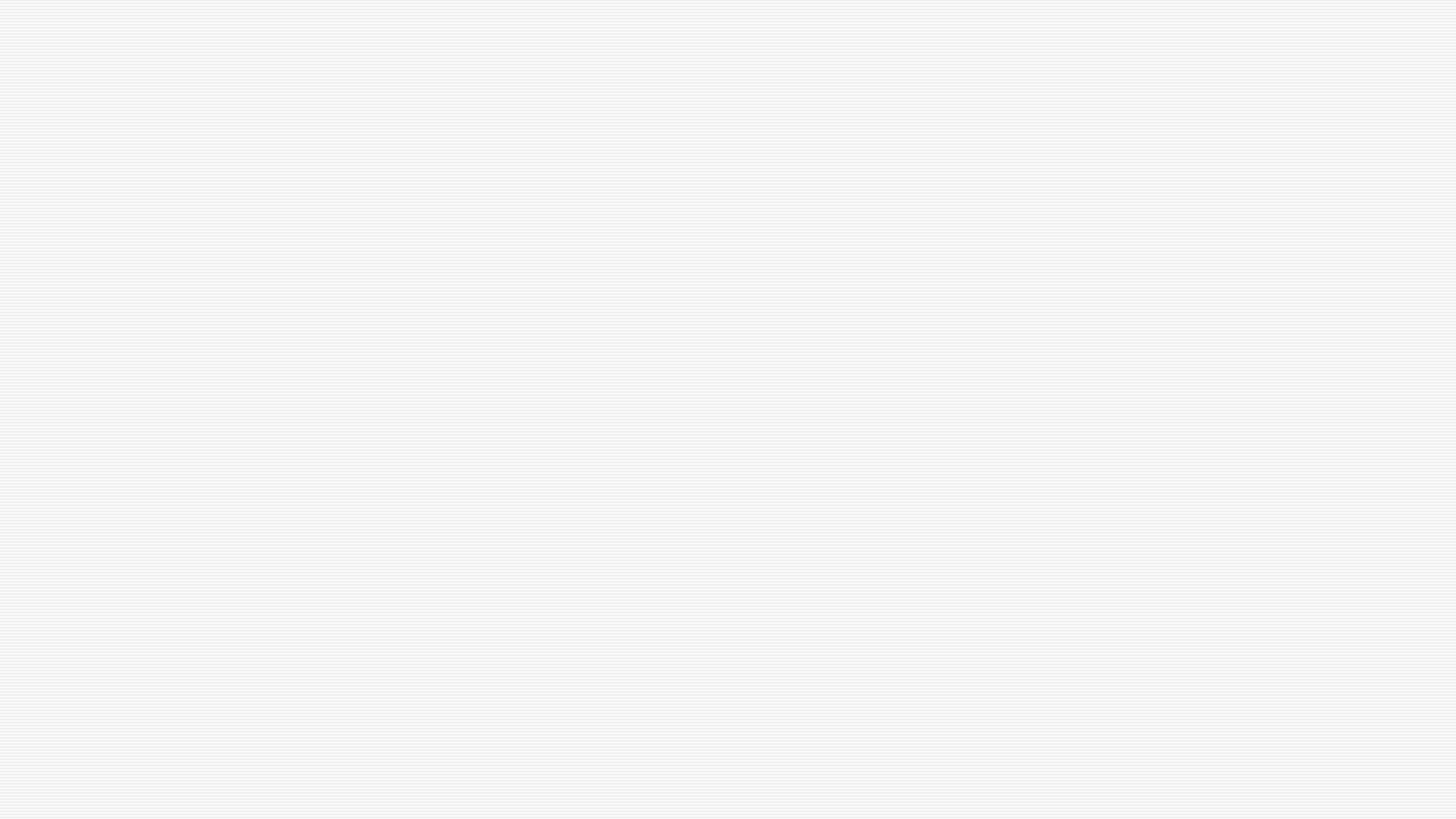 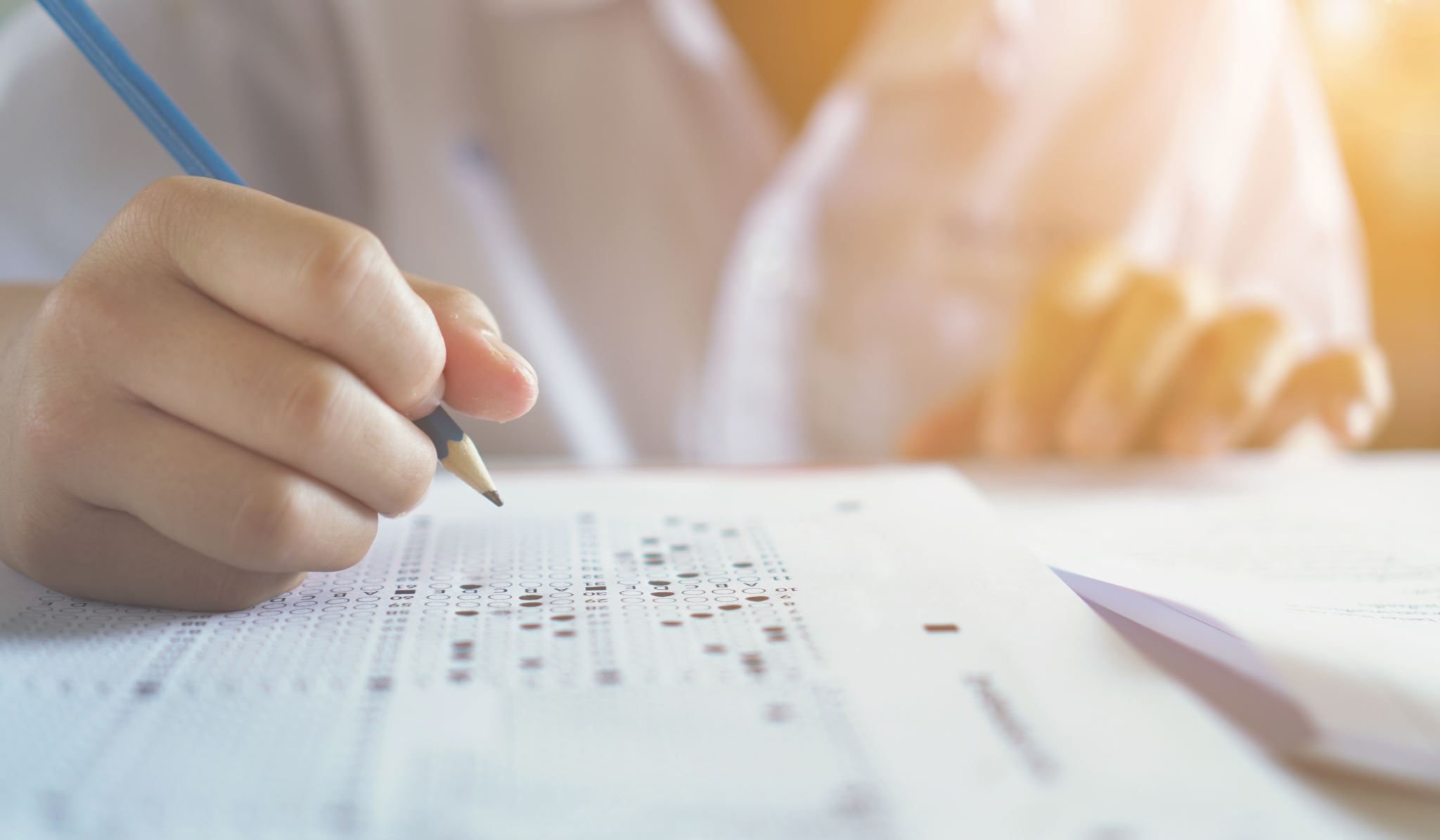 Simple Test for UPL
Does the answer require the paralegal to utilize his or her legal knowledge or judgment?

Does the answer concern the client’s legal rights or responsibilities?

Will the client take some action as a result of the answer?
			Vicki Brittain & Terry Hull, Paralegal Handbook 59-60
Steps to take to avoid UPL
Inform the client of a paralegal’s status 
Training of limitations 
Court noted that failing to establish boundaries and contours can create the potential for UPL 
Taking no steps to train non-lawyer staff on when legal help is required has been considered an factor in UPL cases 
Ensure review of materials by attorney 
Utilizing papers and ghostwriting pleadings without attorney supervision and review can lead to UPL.
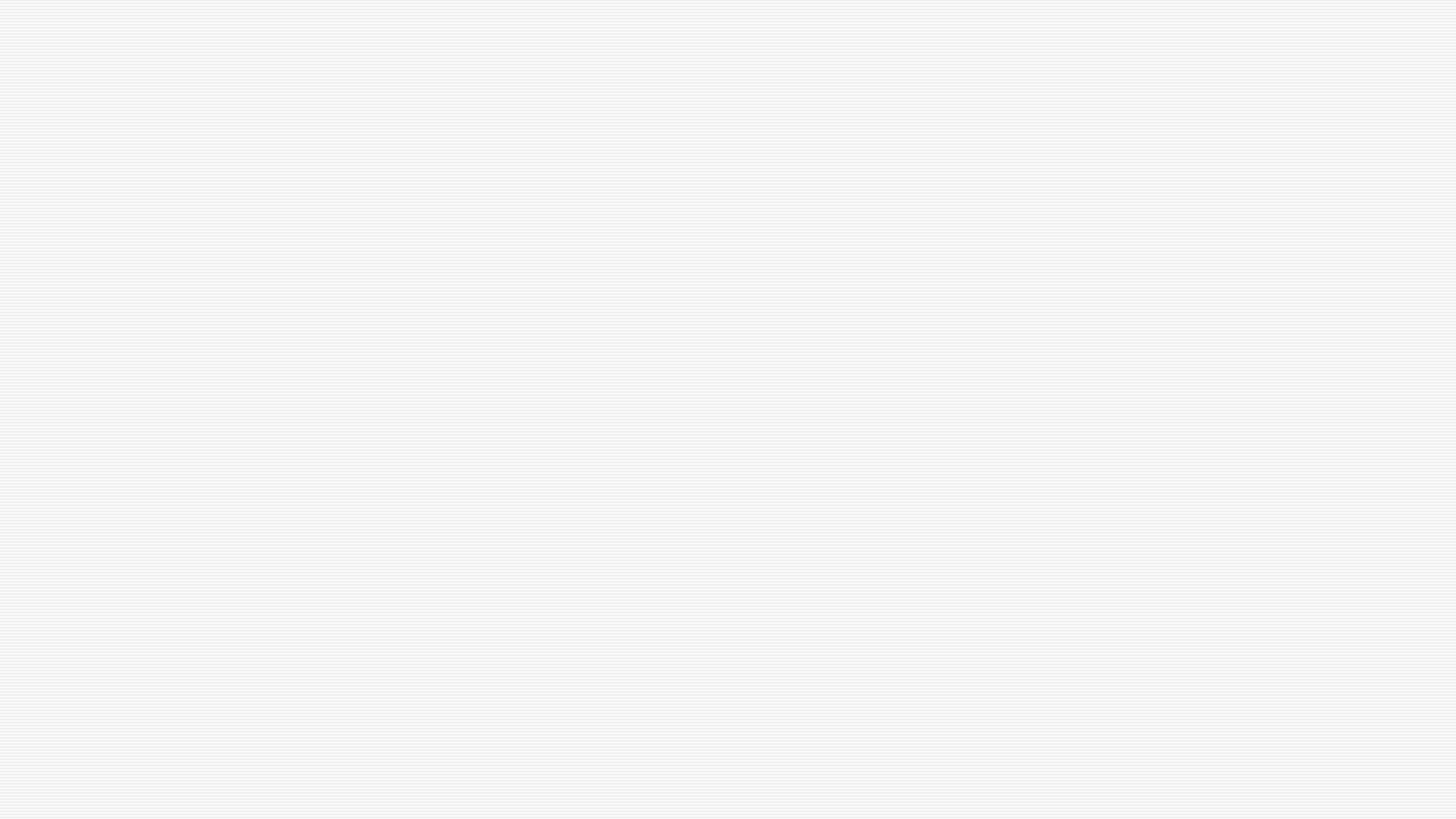 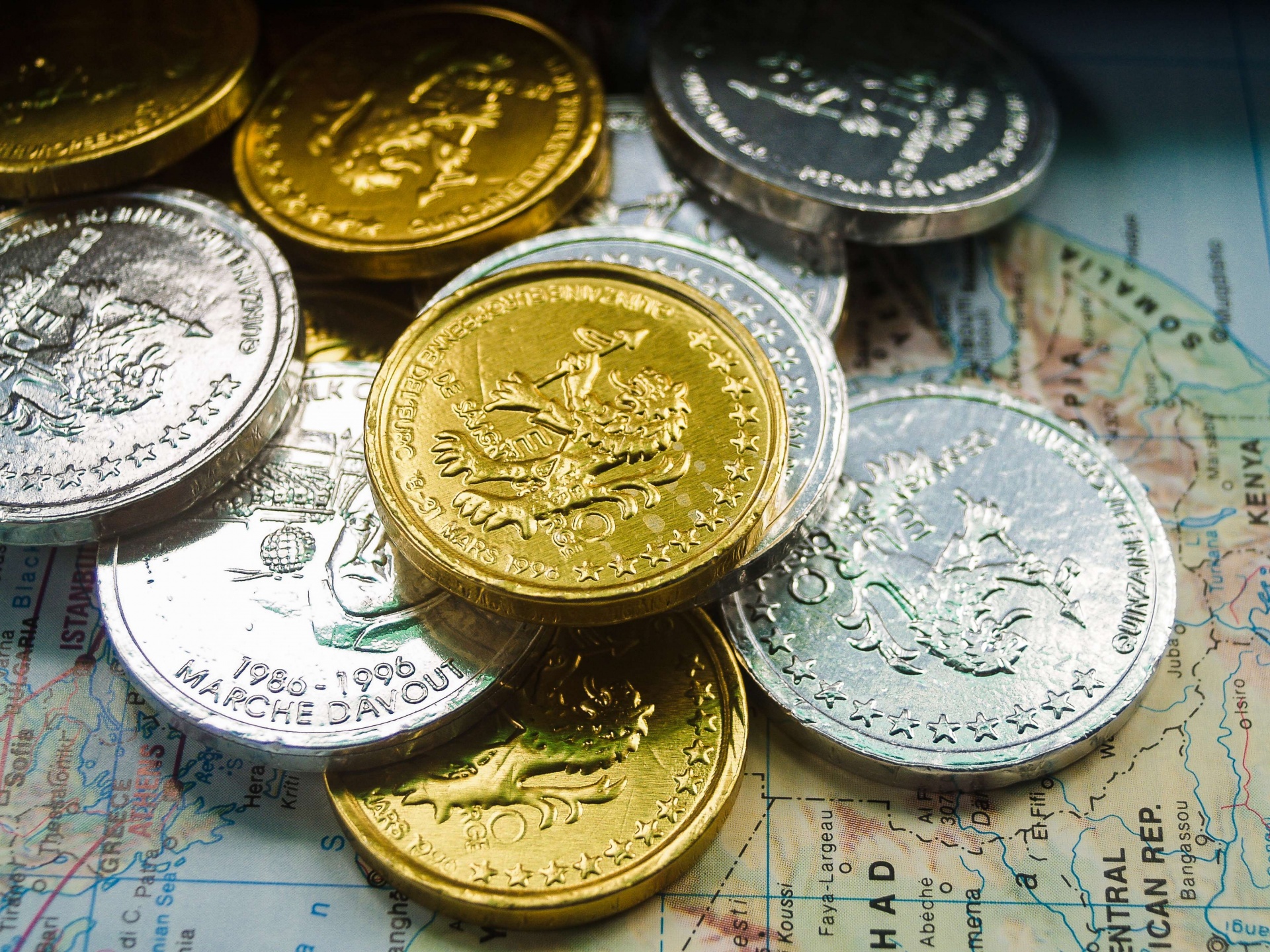 Question
Staff handled day-to-day transactions related to a firm’s account, including client trust account and operating accounts.  
Managing attorney reviews account one day and notices substantial funds are missing. 
Attorney investigates and finds the issue was the result of a staff member misappropriating funds 
Is attorney subject to discipline?
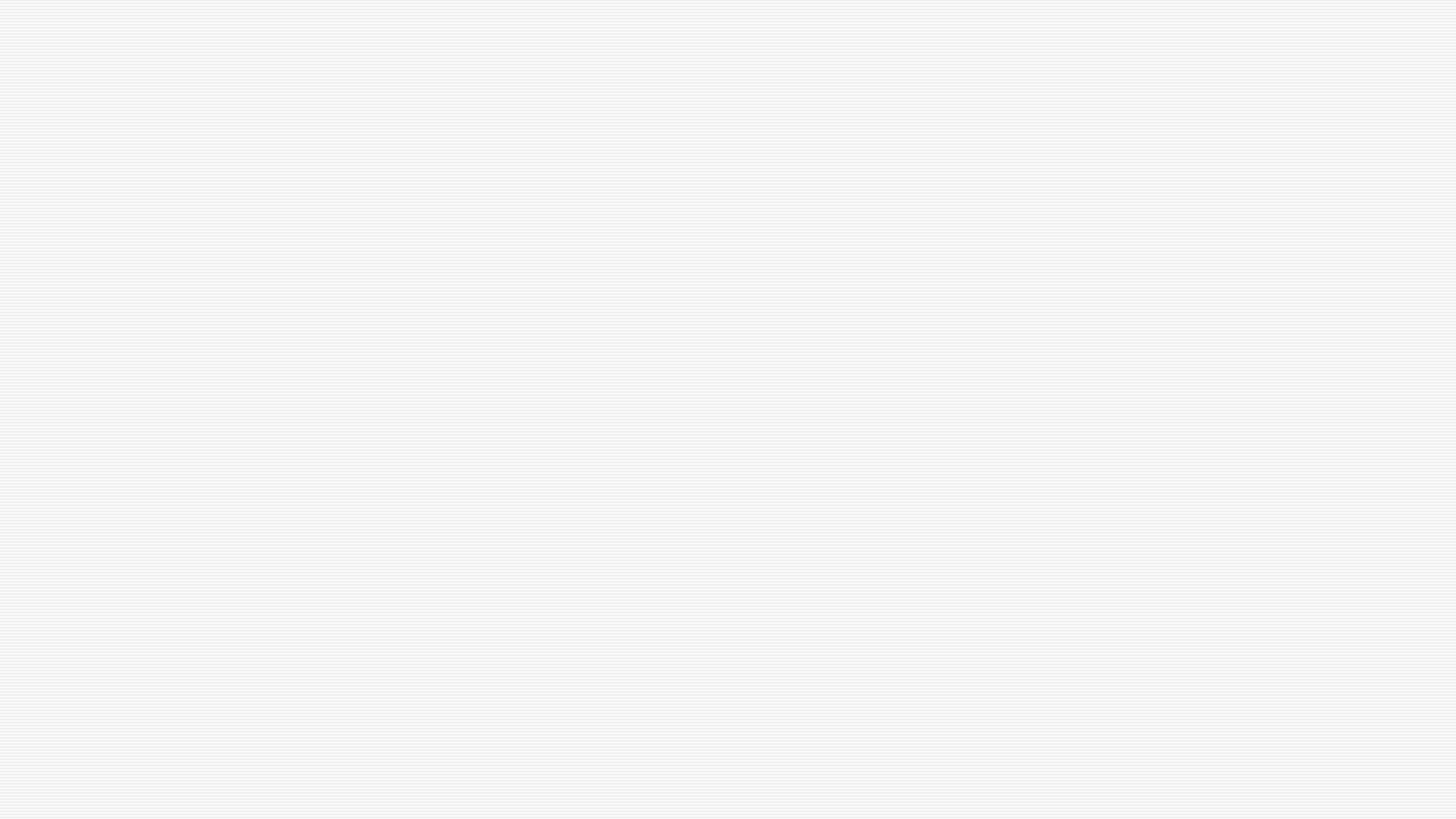 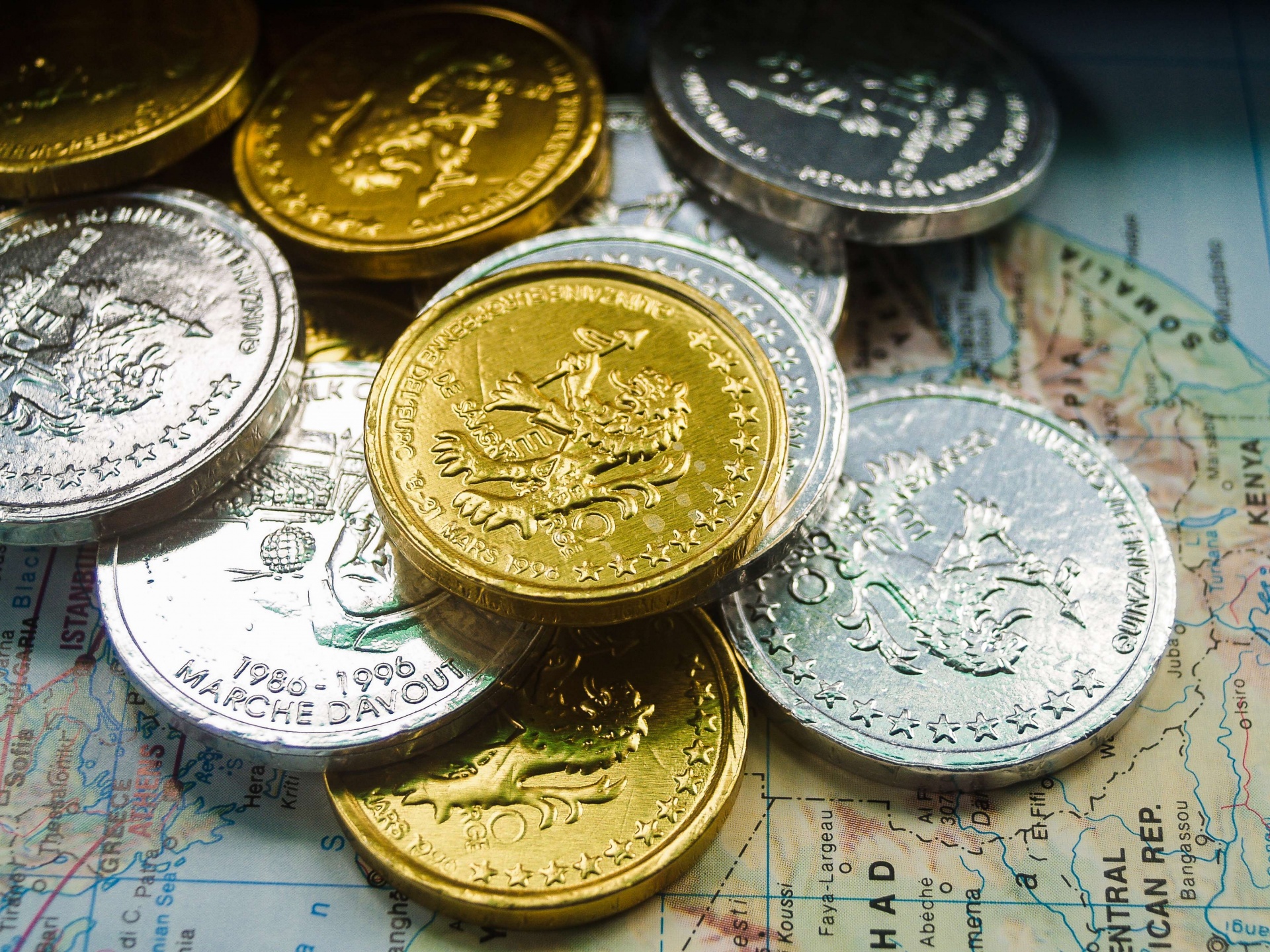 Answer
Yes.  In re Strader, 27 DB RPtr 219 (2013)
Attorney did not monitor trust accounts for several years  
Failure to monitor staff is a reoccurring issue in the RPCs, especially with regard to trust accounts.
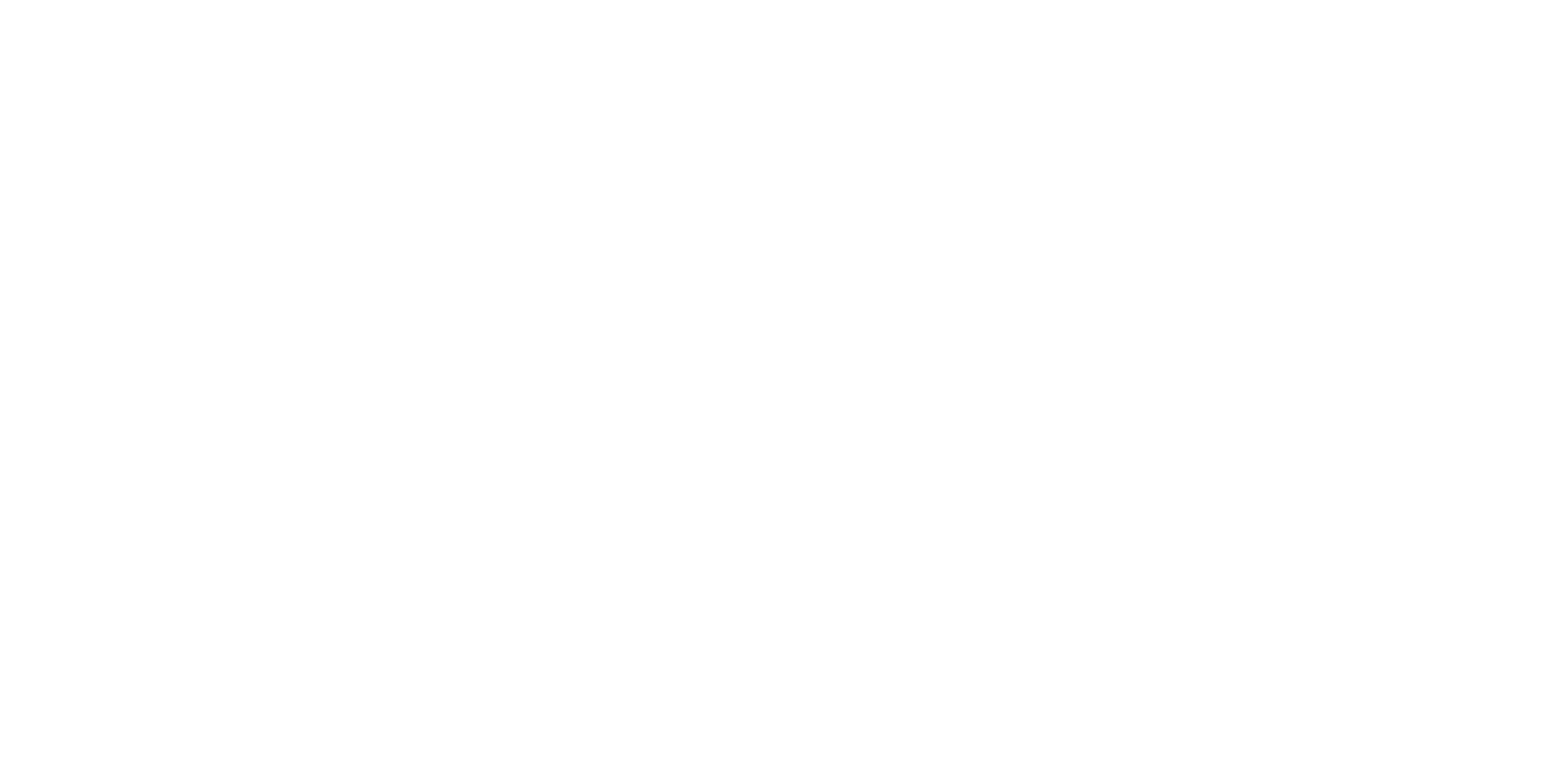 [Speaker Notes: Additional cases – In re Fjelstad, 27 DB Rptr 68, 
In re Cottle 29 DB Rptr 79
In re Landerholm, 32 DB Rptr 372
In re Gassner, 35 DB Rptr 13

All involve cases where the attorney did not monitor the tranfer of funds to or from the trust account, resulting in an overdraft, or improper withdrwal of funds.]
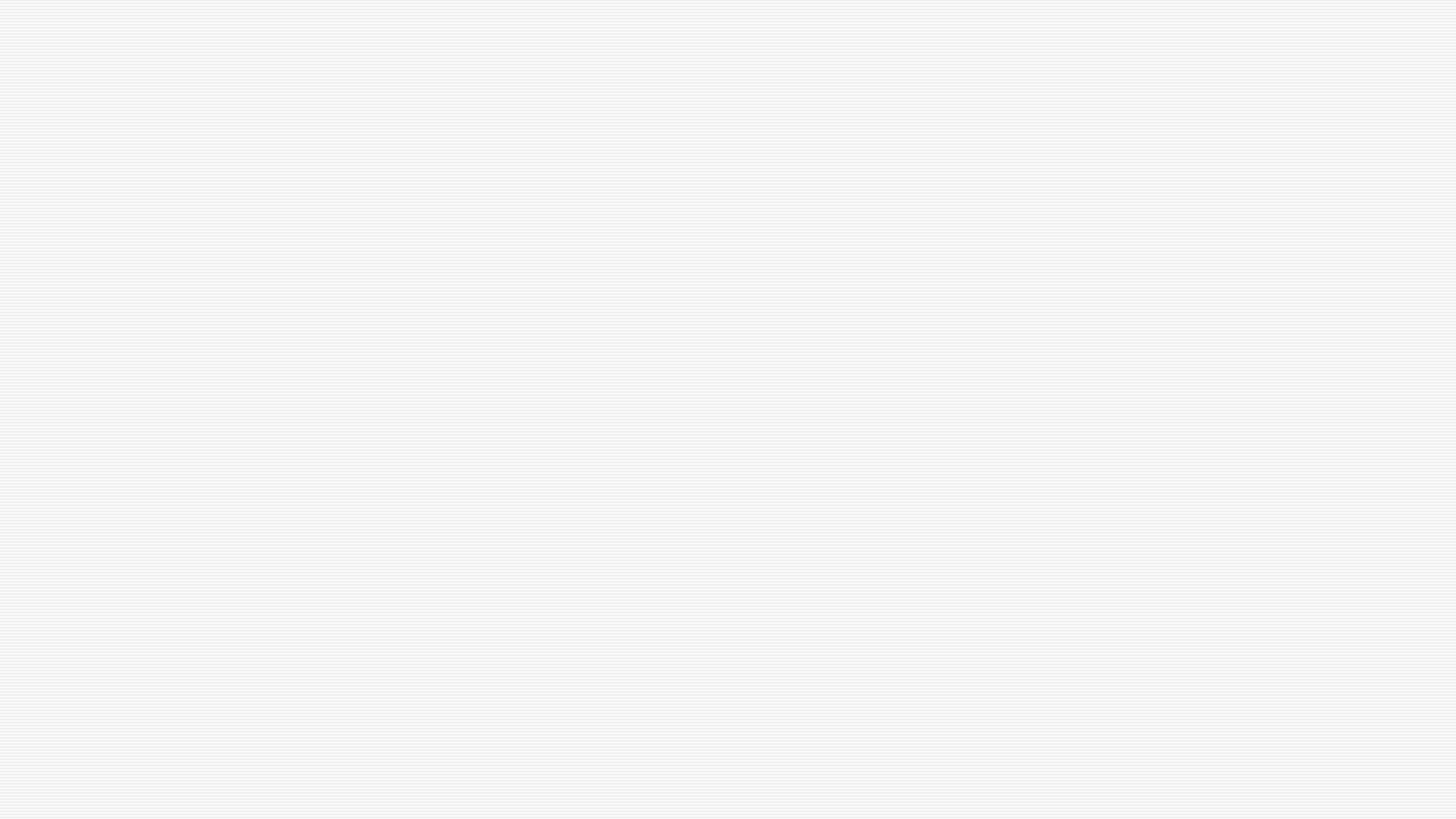 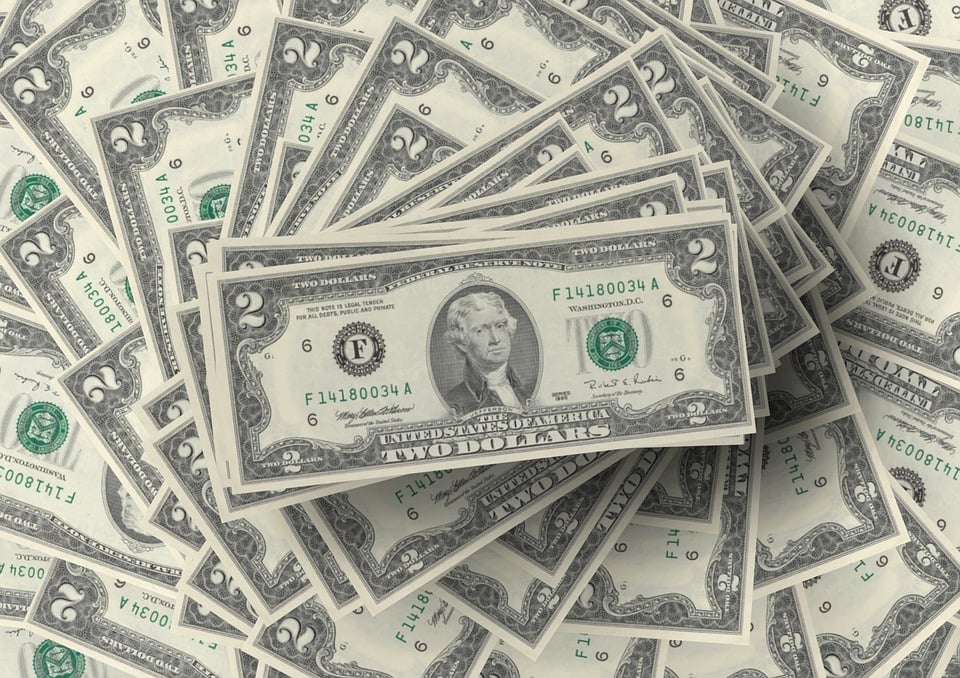 Trust Funds
Attorneys are required to keep client funds in trust under RPC 1.15-1 
Attorneys cannot comingle funds under any circumstances 
Comingling of funds is an automatic violation of RPC 1.15-1 
Additionally, RPC 1.15-2 requires a bank to report to the OSB Disciplinary Counsel any time there is an overdraft from a IOLTA trust account 
While lawyers may obtain assistance in managing these trusts, ultimately, the lawyer is responsible for these funds.
Rule of Professional Conduct 5.3(a)
With respect to a nonlawyer employed or retained, supervised or directed by a lawyer: 
	 (a) a lawyer having direct supervisory authority over the 	nonlawyer shall make reasonable efforts to ensure that the person's conduct is compatible with the 	professional obligations of the lawyer;  . . .
[Speaker Notes: This means that any potential issue that results in the violation of the attorneys professional obligations due to their staff can result in discipline for the attorney]
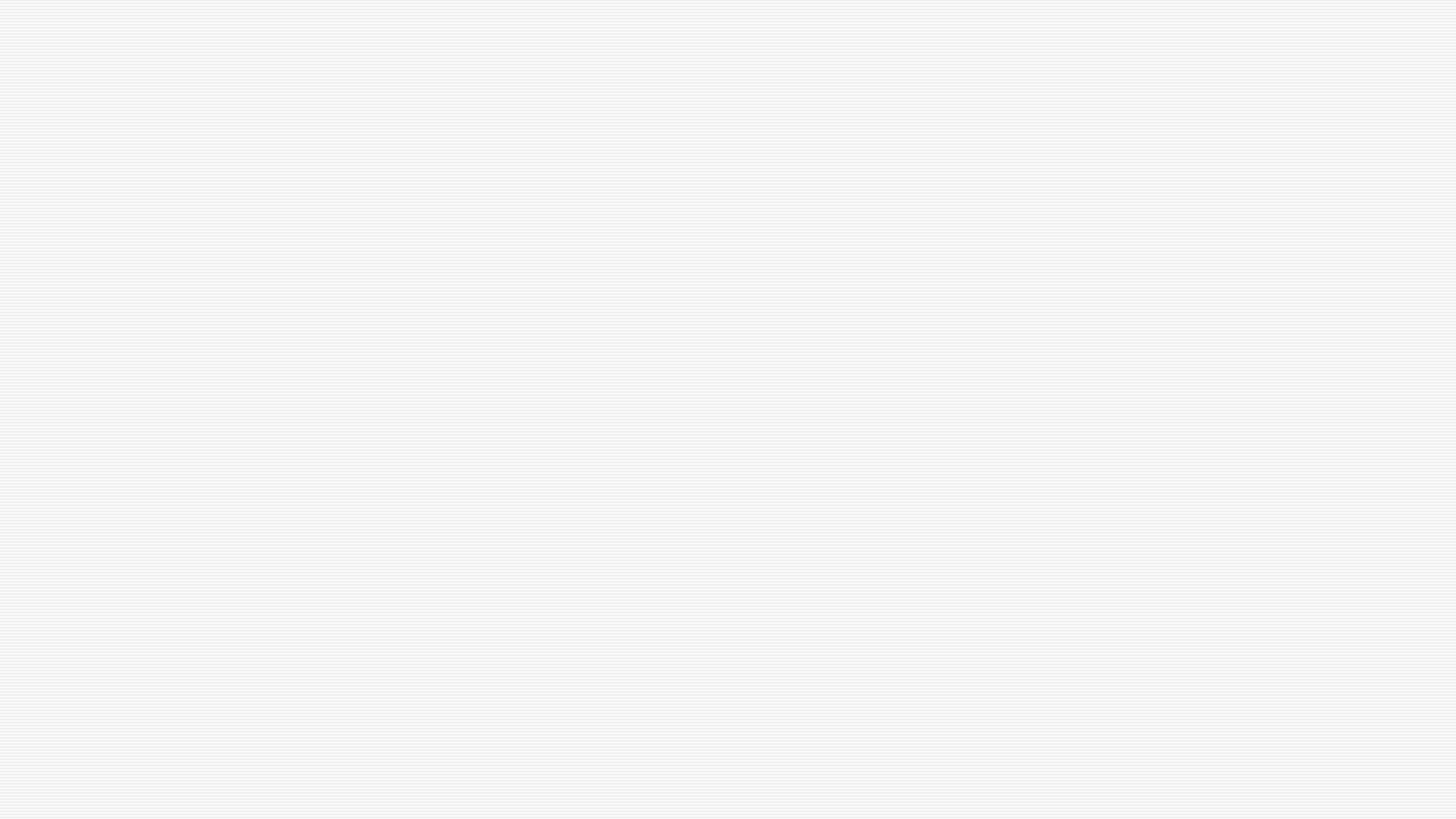 Attorneys have been disciplined for 
Failure of staff to enter a docket entry and then staff lying to client about mistake 
Allowing paralegal to meet with client and opposing counsel alone 
Signing blank subpoena and instructing staff to use as needed
Supervision
[Speaker Notes: For a lot of actions that staff take, the attorney has to be acting as a supervisor – and vouching for the activities of staff]
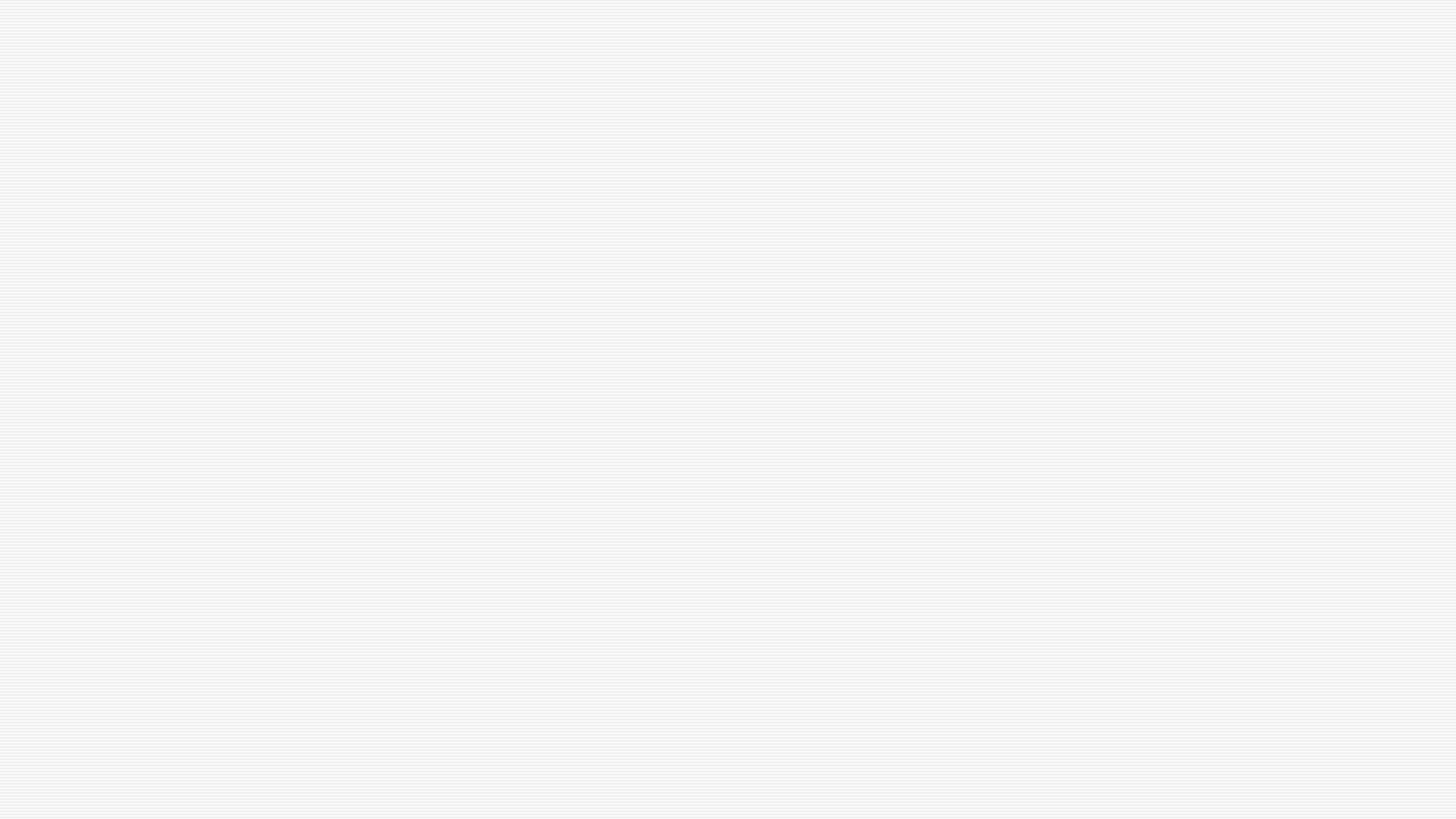 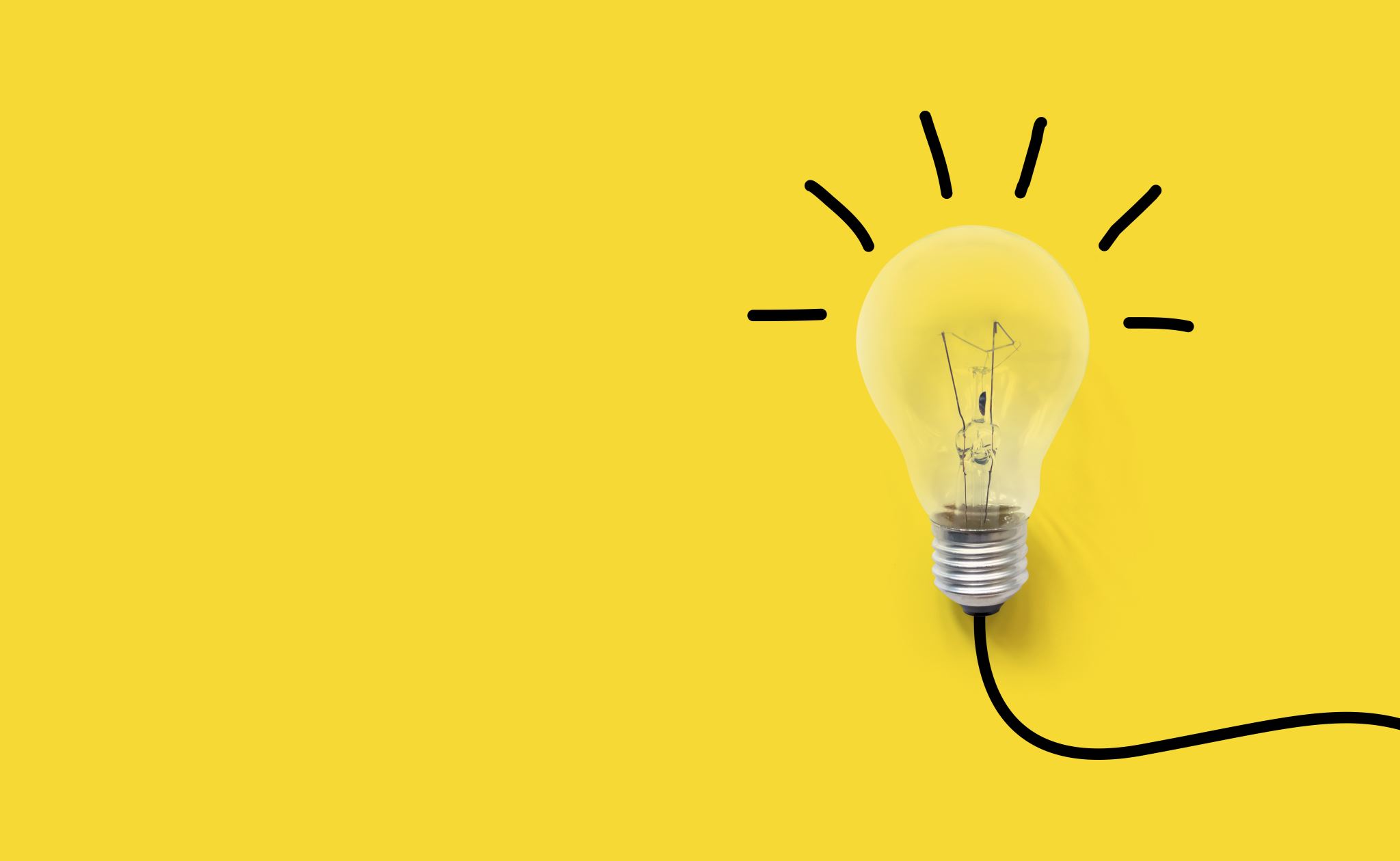 Best Practices
Review matters and sign off on trust accounting
Review correspondence that is not standard template letters 
Ensure that changes to a template are authorized by a practitioner 
Review and sign pleadings 
Train staff with communication with clients
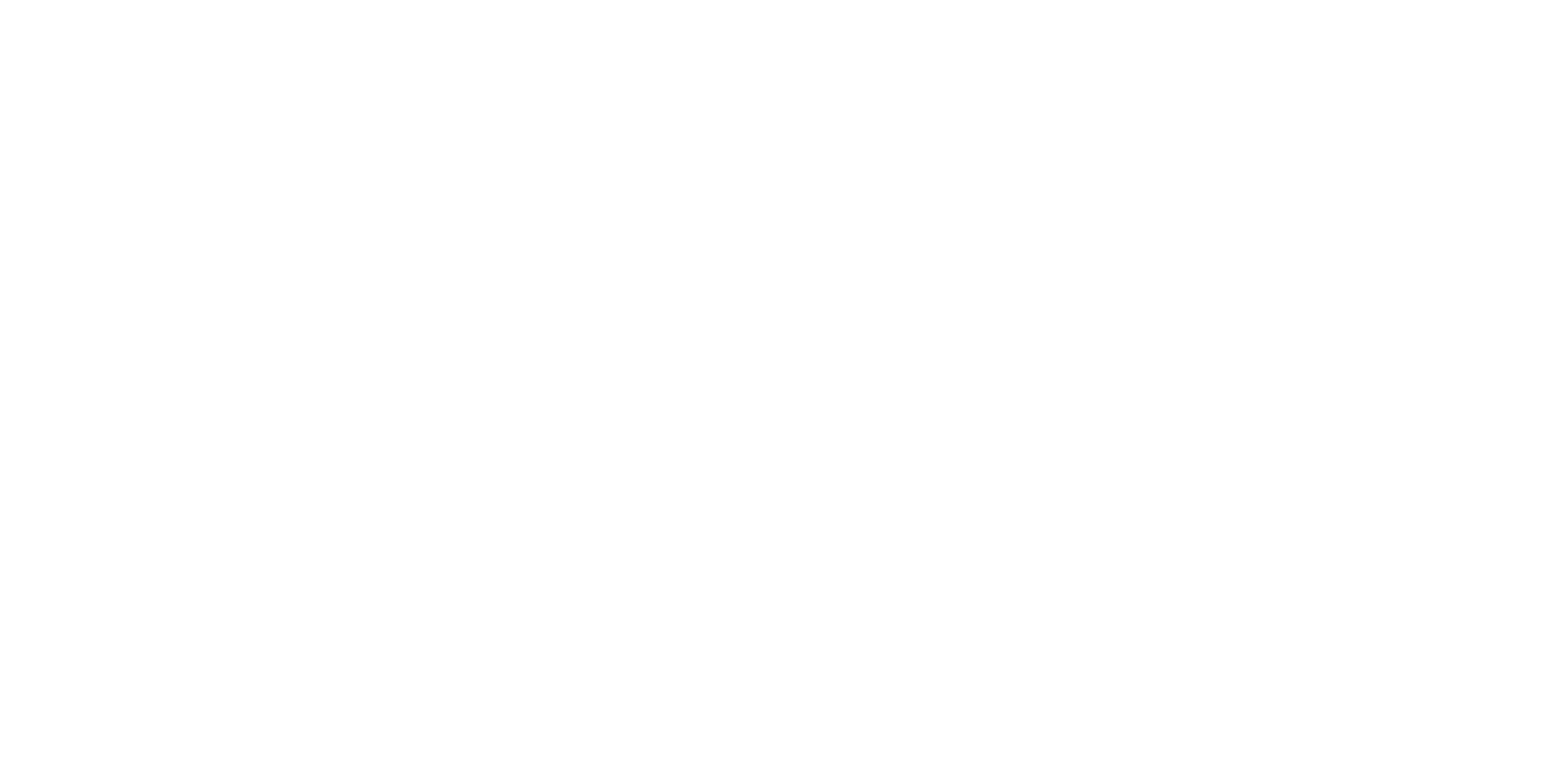 Confidentiality
Attorneys are bound to keep client information confidential under RPC 1.6 
RPC 1.6 requires a lawyer not to “reveal information relating to the representation of a client“
Information related to the representation of a client means information that would be embarrassing or detrimental to the client if disclosed 
This is broader that attorney/client privilege
Are Paralegals Bound to Confidentiality
Yes – Comment [18] of the ABA Model Rules Note
“lawyer [must] act competently to safeguard information . . . against inadvertent or unauthorized disclosure by the lawyer or other persons who are participating in the representation of the client or who are subject to the lawyer’s supervision.”   
RPC 5.3 duties also require attorney to take steps to insure that information shared with a paralegal is kept confidential
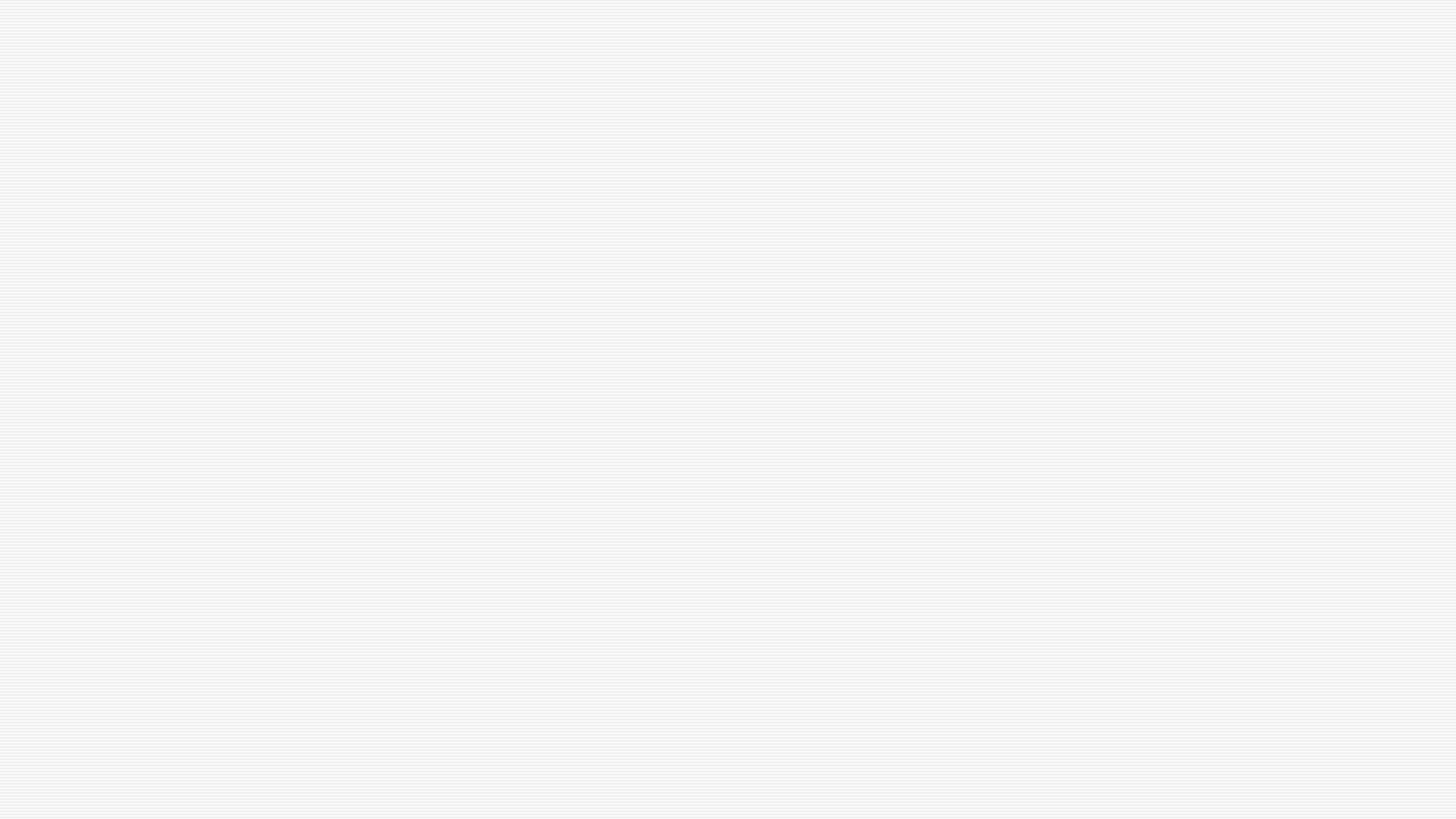 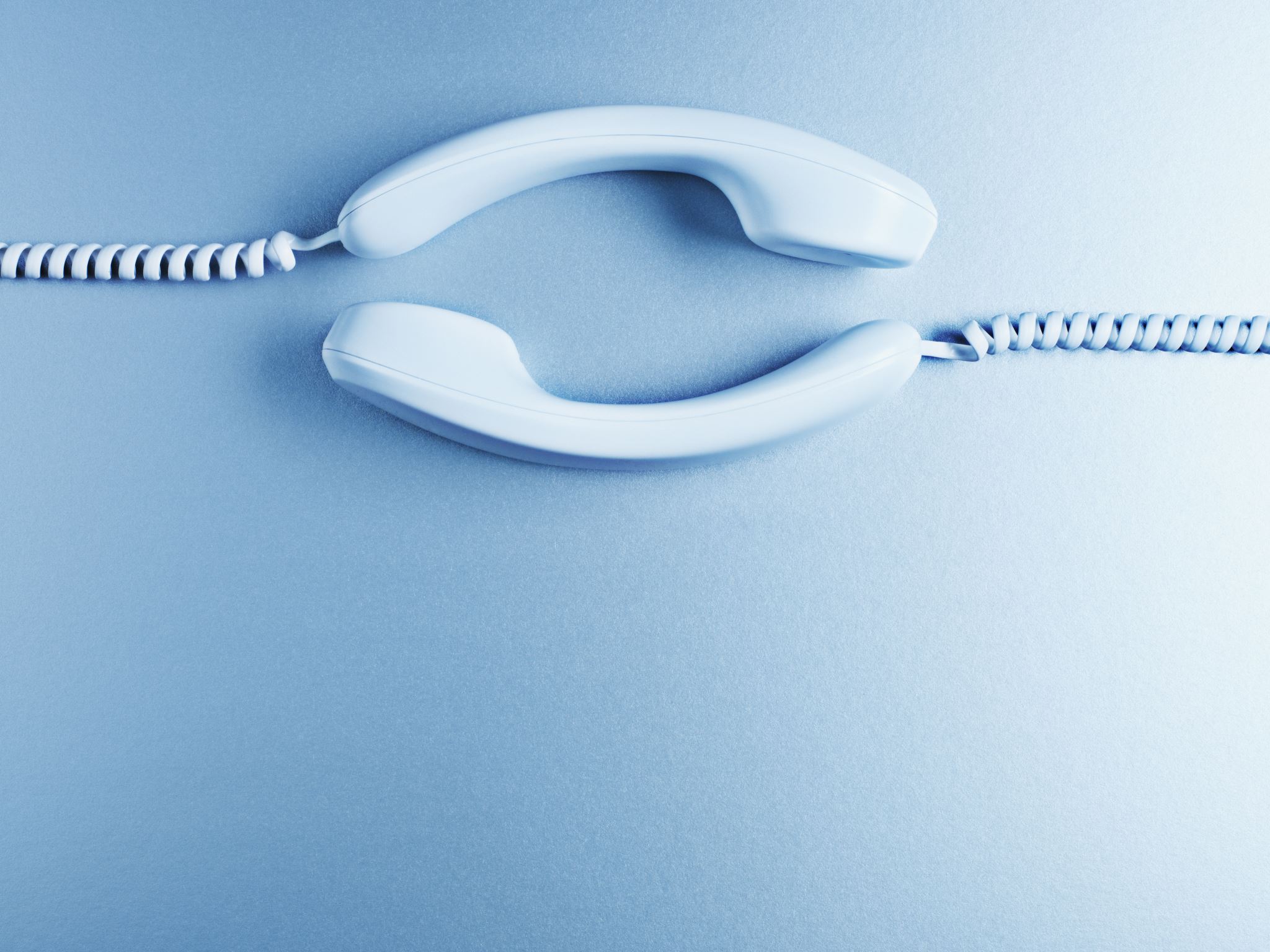 Communication
RPC 1.4 requires that attorneys communicate with their clients and keep them reasonably informed of matters 
Paralegals often play an important role in both communicating with clients and keeping them informed of matters 
Important for the paralegal to always identify to the client about their status as a paralegal, and keep the attorney informed of a client’s communications
Communication
In the same manner of other rules, attorneys can violate this rule due to action of their staff 
In re Alway 35 DB Rptr 1 (2021) – paralegal failed to enter a docket entry for the filing of a judgment in a family law case
Client inquired about the judgment, and paralegal lied 
Paralegal lied to lawyer about issue as well
Paralegal intercepted Bar’s communication and responded to Disciplinary Counsel’s Office on their own.
Communication
In re Alway 35 DB Rptr 1 (2021) 
The attorney finally learned about the complaint against him because of a certified letter to his home from the Bar 
Attorney stated a defense that the employee was at fault for the behavior 
Disciplinary Board found that attorney had violated 5.3 by failing to supervise paralegal, and RPC 1.4 by failing to keep client informed
Licensed Paralegals
What is a licensed paralegal 
Oregon Licensed Paralegals (LP) will be licensed to offer specific and limited legal services in family law and landlord/tenant law
They will be able to provide limited legal advice and practice law
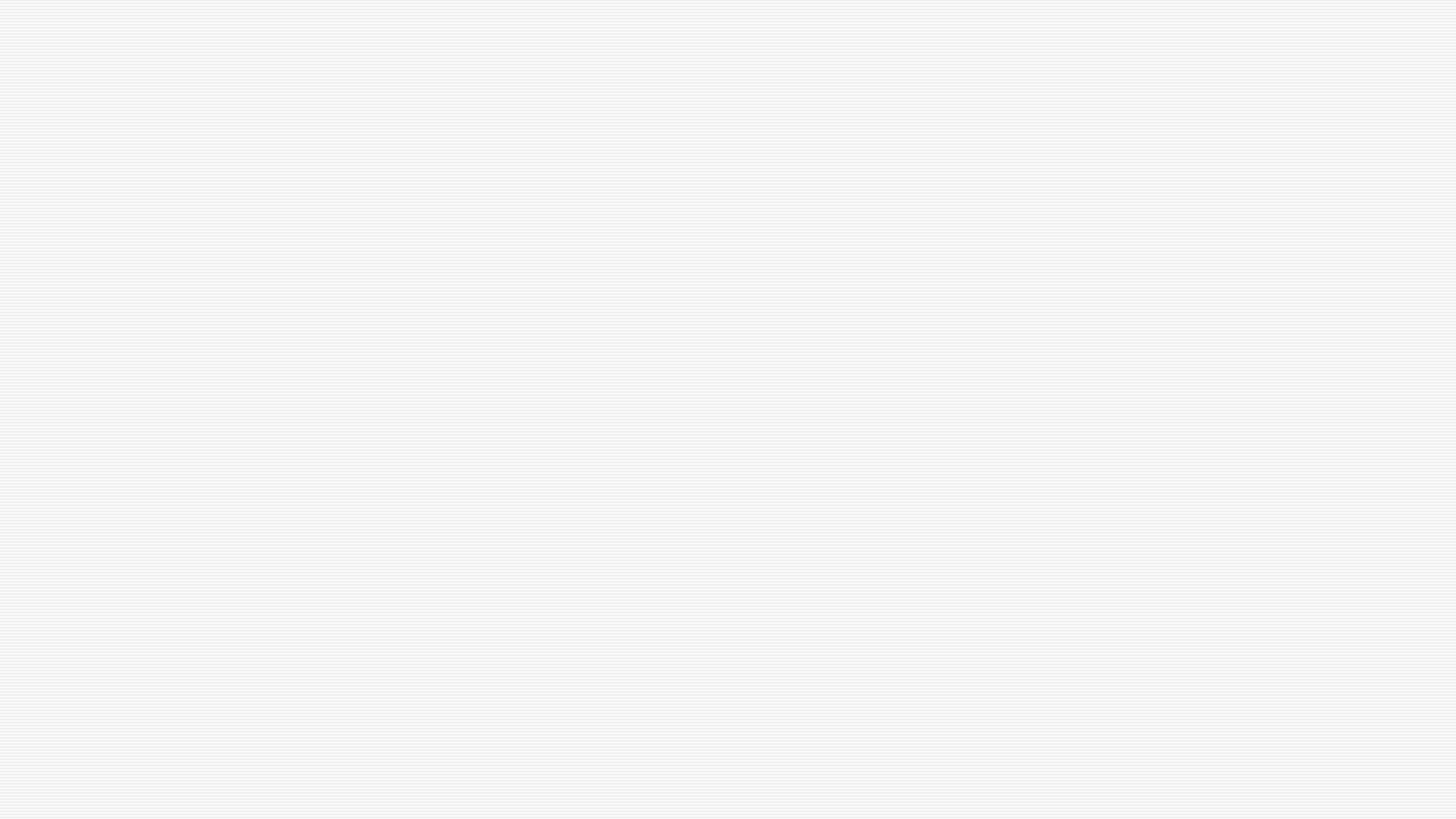 Licensed Paralegals – Case Types
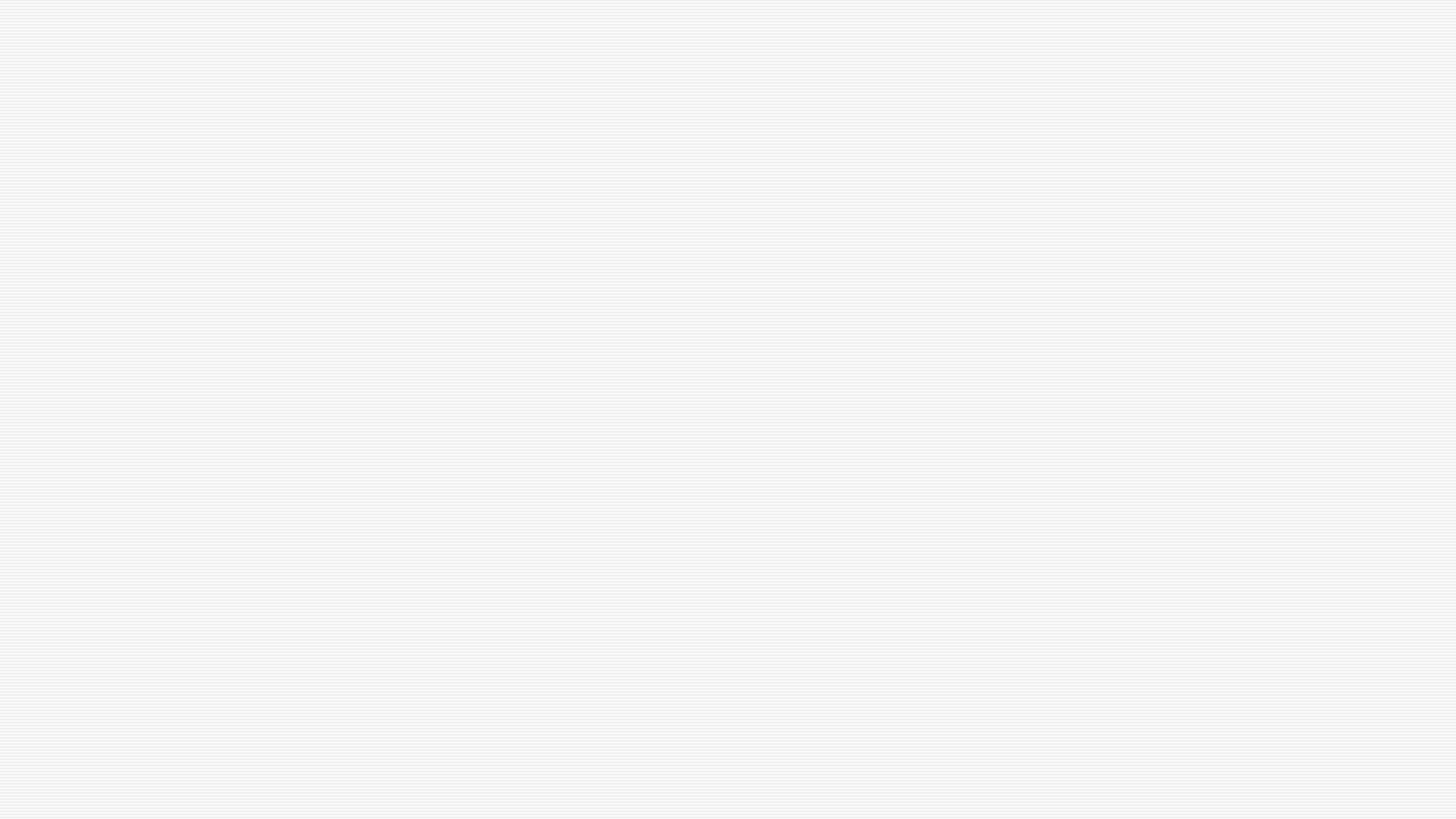 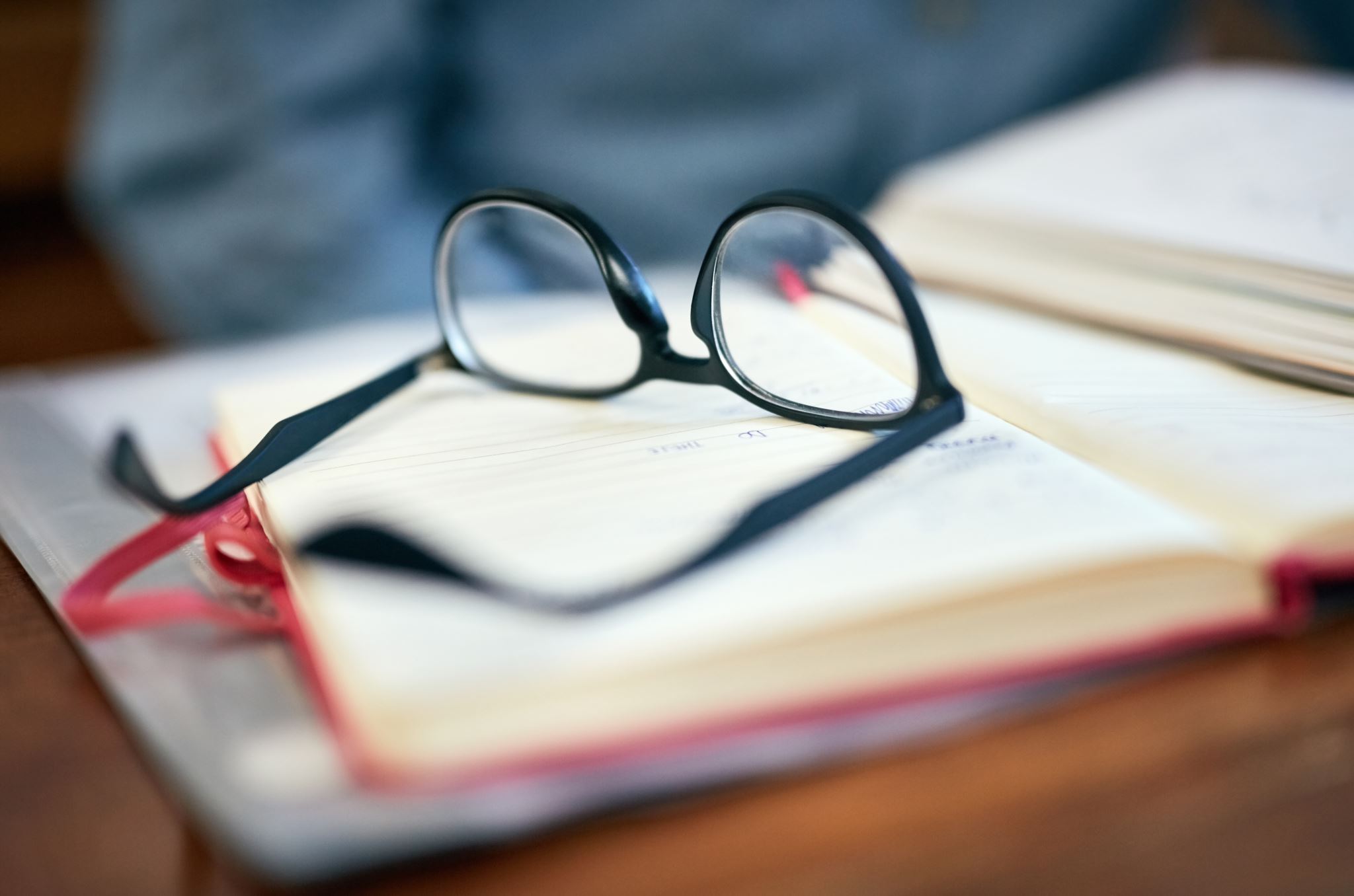 LPs – What Can They Do?
Meet with clients – determine needs and goals and offer advice
Assist in choosing, drafting, and filing forms
Assist in drafting pleadings and other documents
File documents and pleadings with the court
Assist with discovery
Assist in preparation for trials and hearings
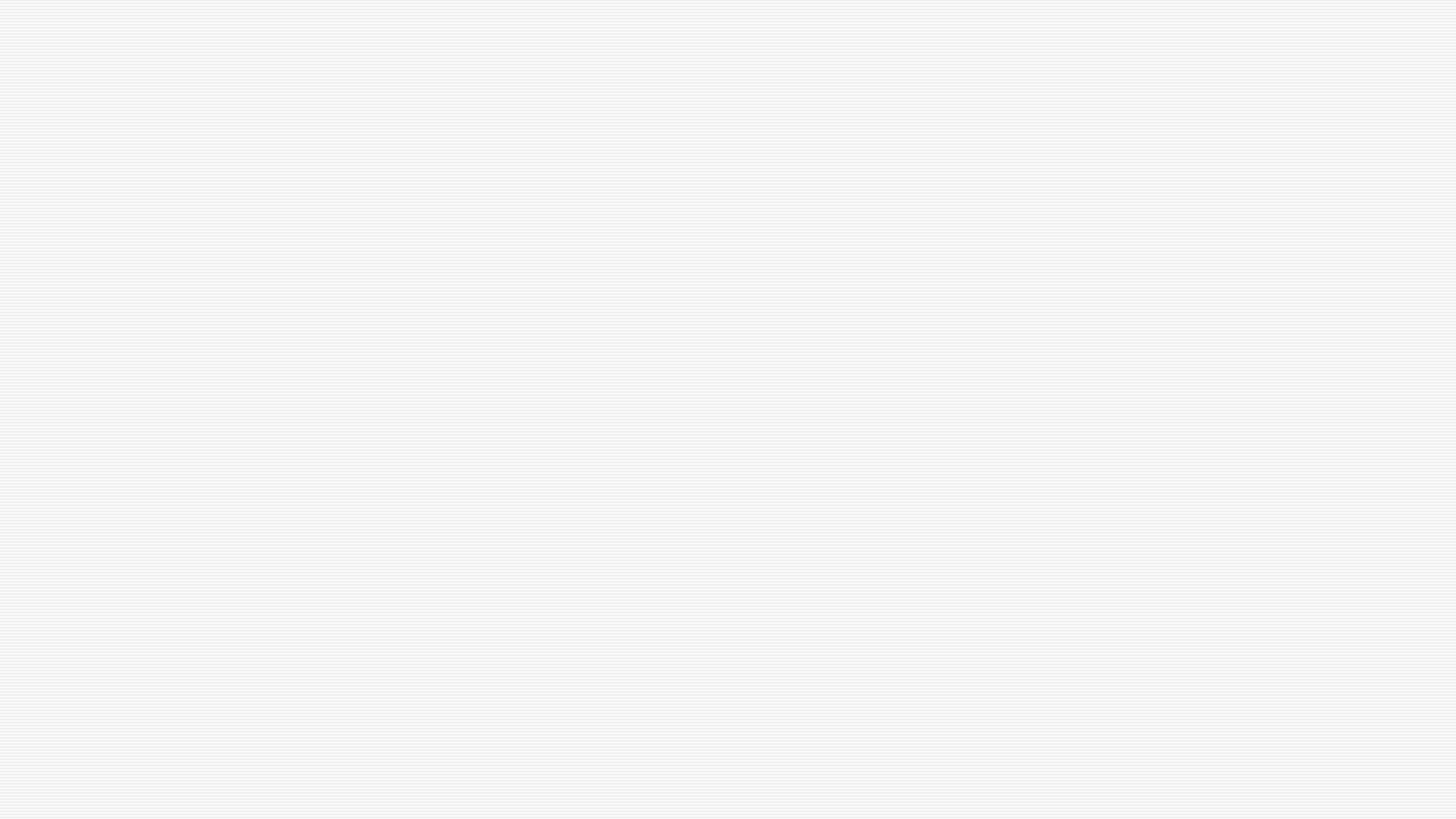 LP – Admission Requirements
Foundational Education or Experience
Applicants must at least have an associate degree in paralegal studies, a bachelor’s degree in another discipline, certification, extensive experience as a paralegal or an approved education waiver. 
Pre-Licensure Education Requirements
In addition, the applicant must complete 20 hours of specifically designated professional education during the 18 months prior to licensure. 
Recent Substantive Paralegal Experience
Applicants must complete 1,500 hours of substantive paralegal experience during the 18 months prior to licensure. (750 hours for applicants with J.D.)
Examination
For at least the first group of LP applicants, there will be two examinations: one focused on legal ethics, and one on the scope of the LP license (Rule 11 of RLP).  If multiple colleges offer an approved ethics course, or the NCBE allows applicants to take the MPRE, the bar will stop offering the ethics exam.
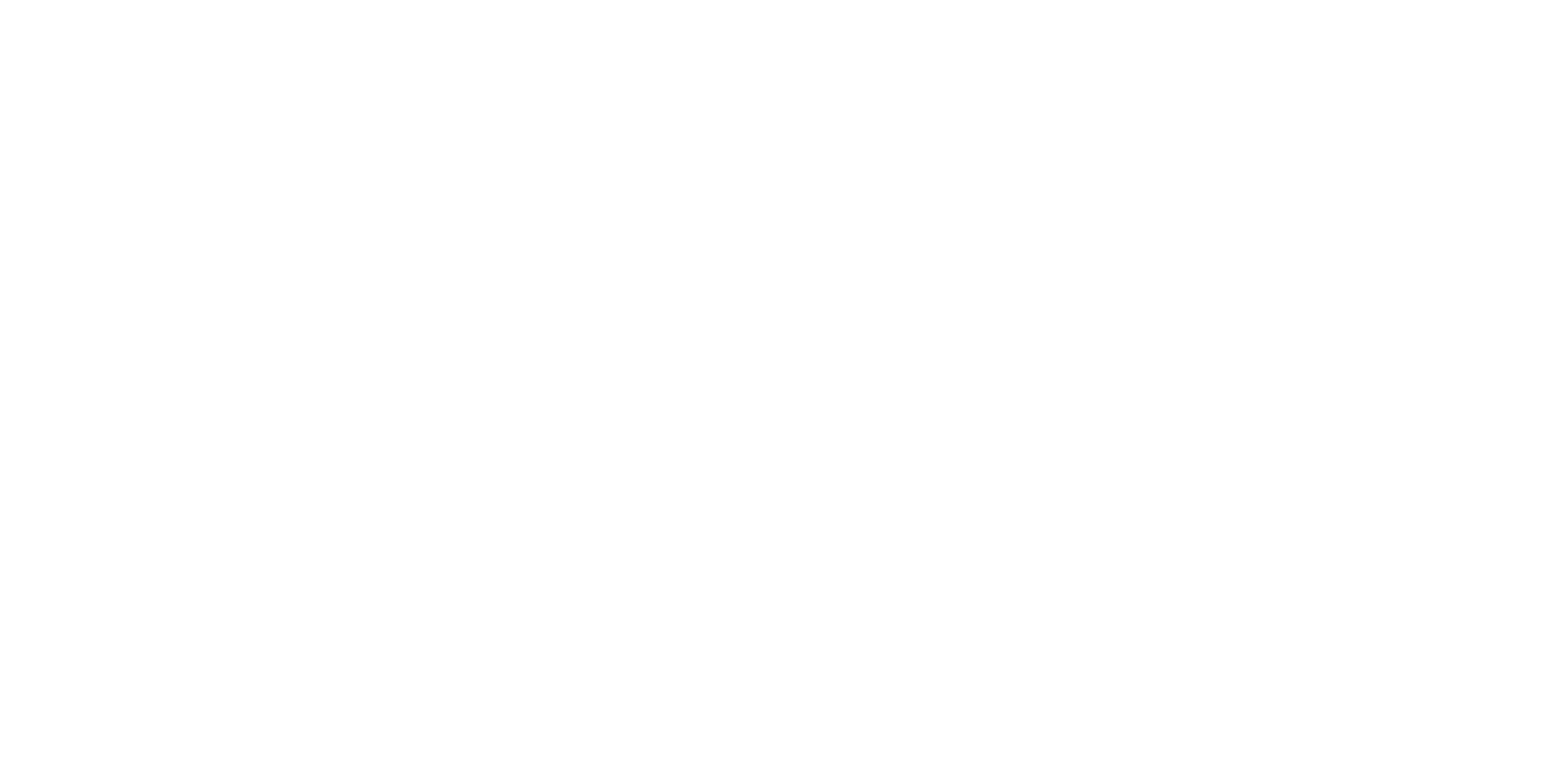 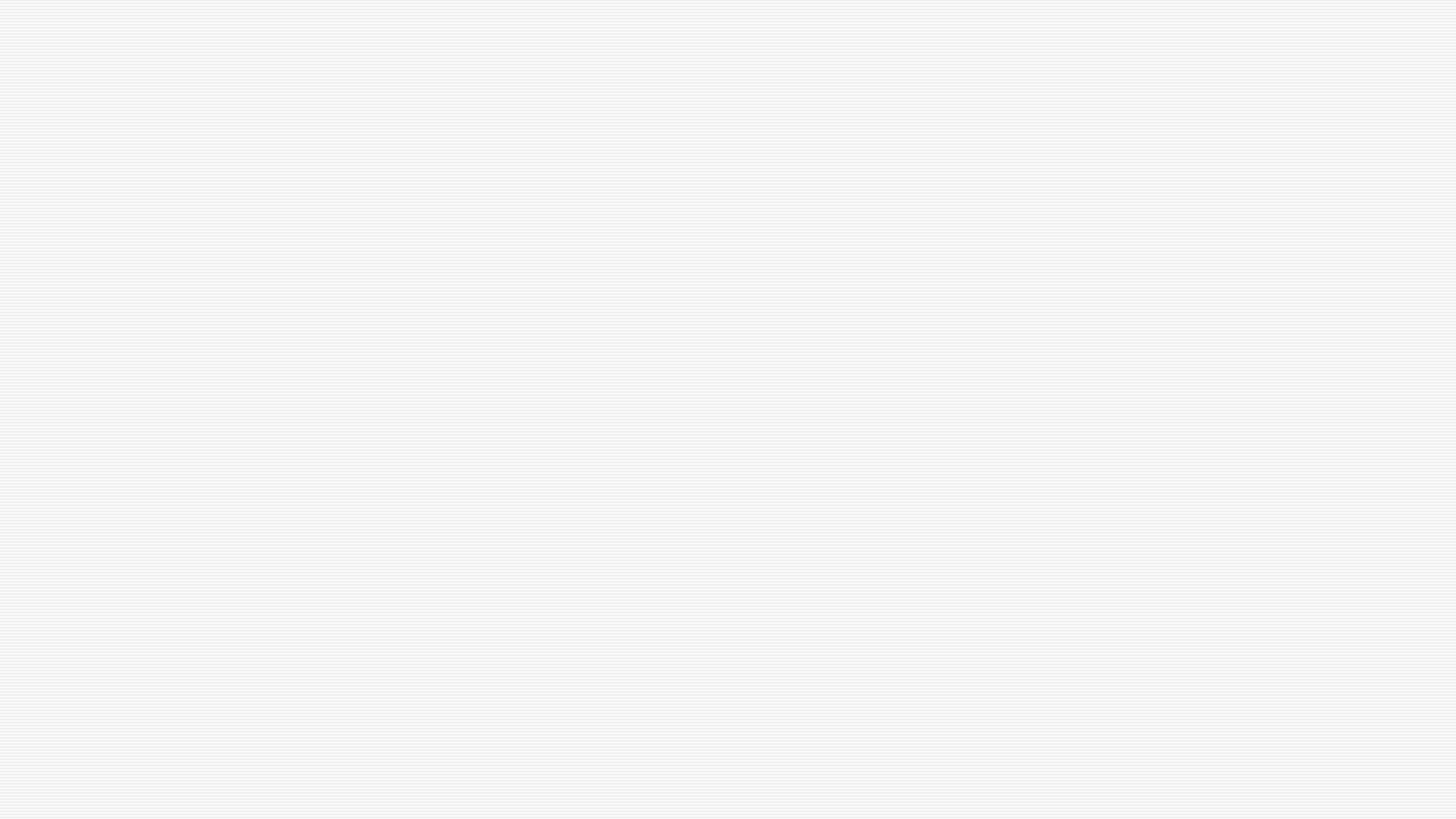 LP – Admission Requirements
Will go through character and fitness review as well like lawyers 
Will be assessed on learning and abilities in area of endorsement, limits of scope of practice, ethical rules, and professional responsibilities
Portfolio of relevant work to be assessed
Testing on ethics and scope of practice in development
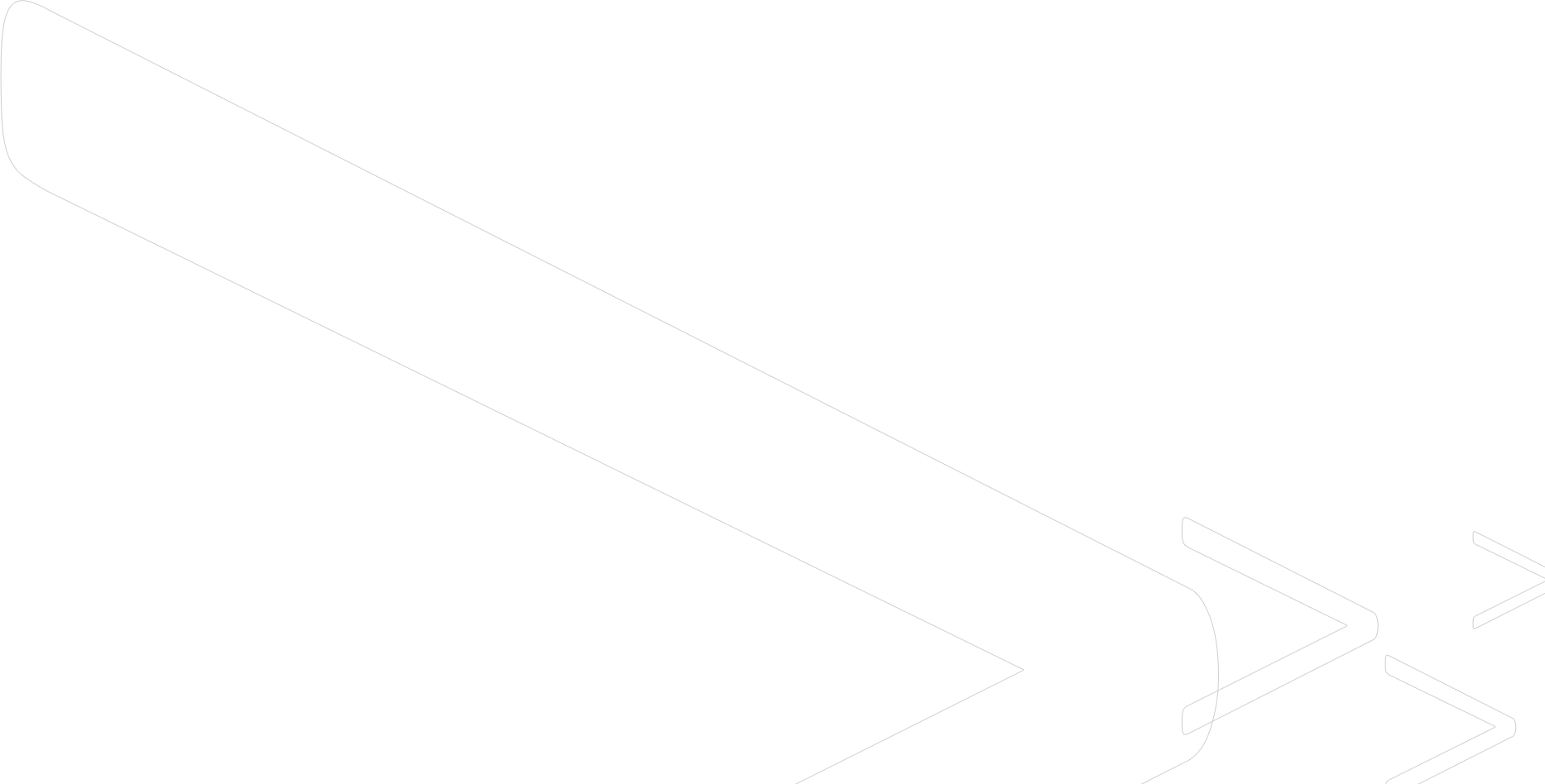 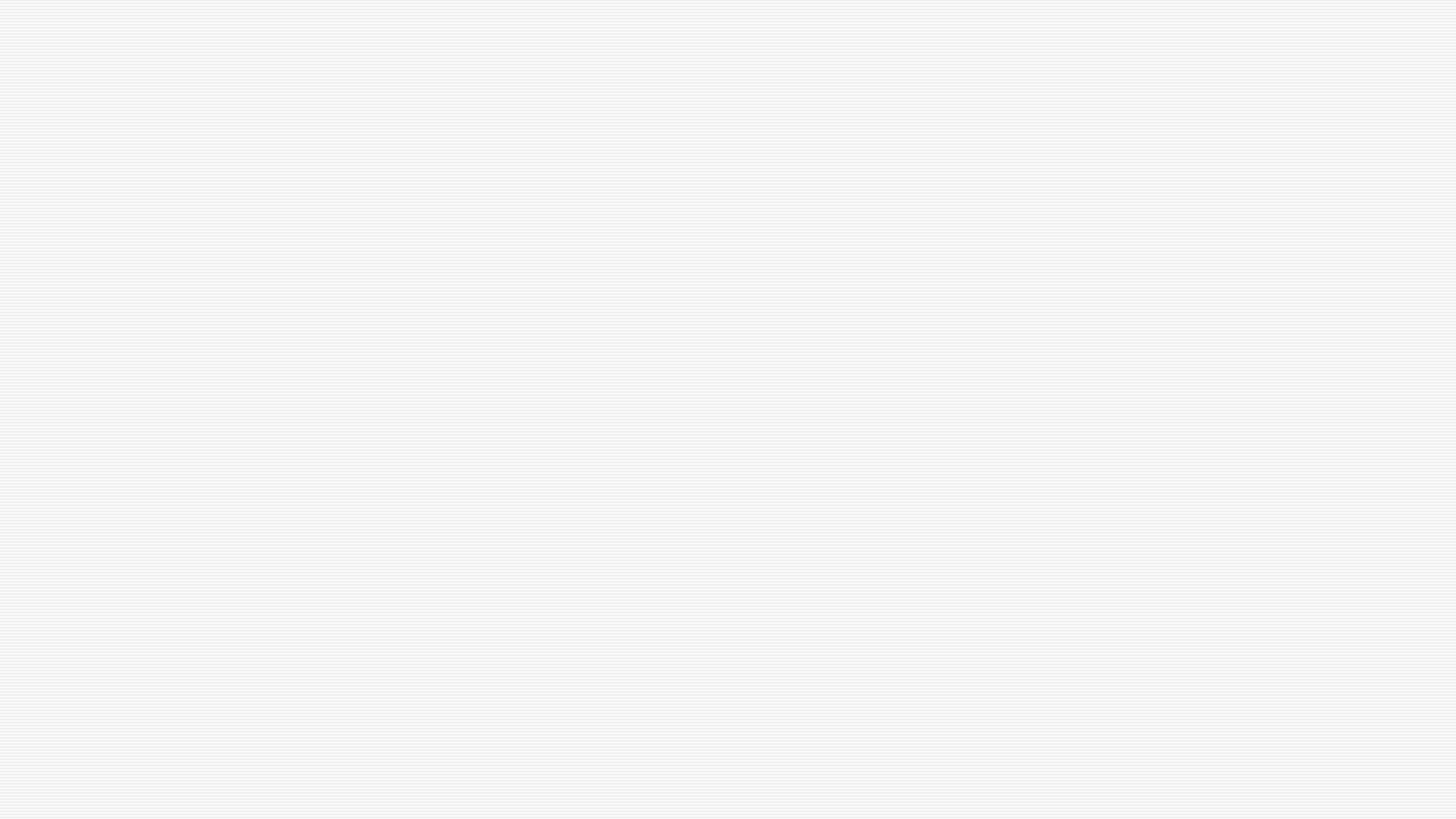 Continuing Legal Education 
IOLTA Accounts for holding funds in trust 
Covered by OSB Client Security Fund 
Maintain Professional Liability Insurance through PLF
LP – Requirements upon Licensure
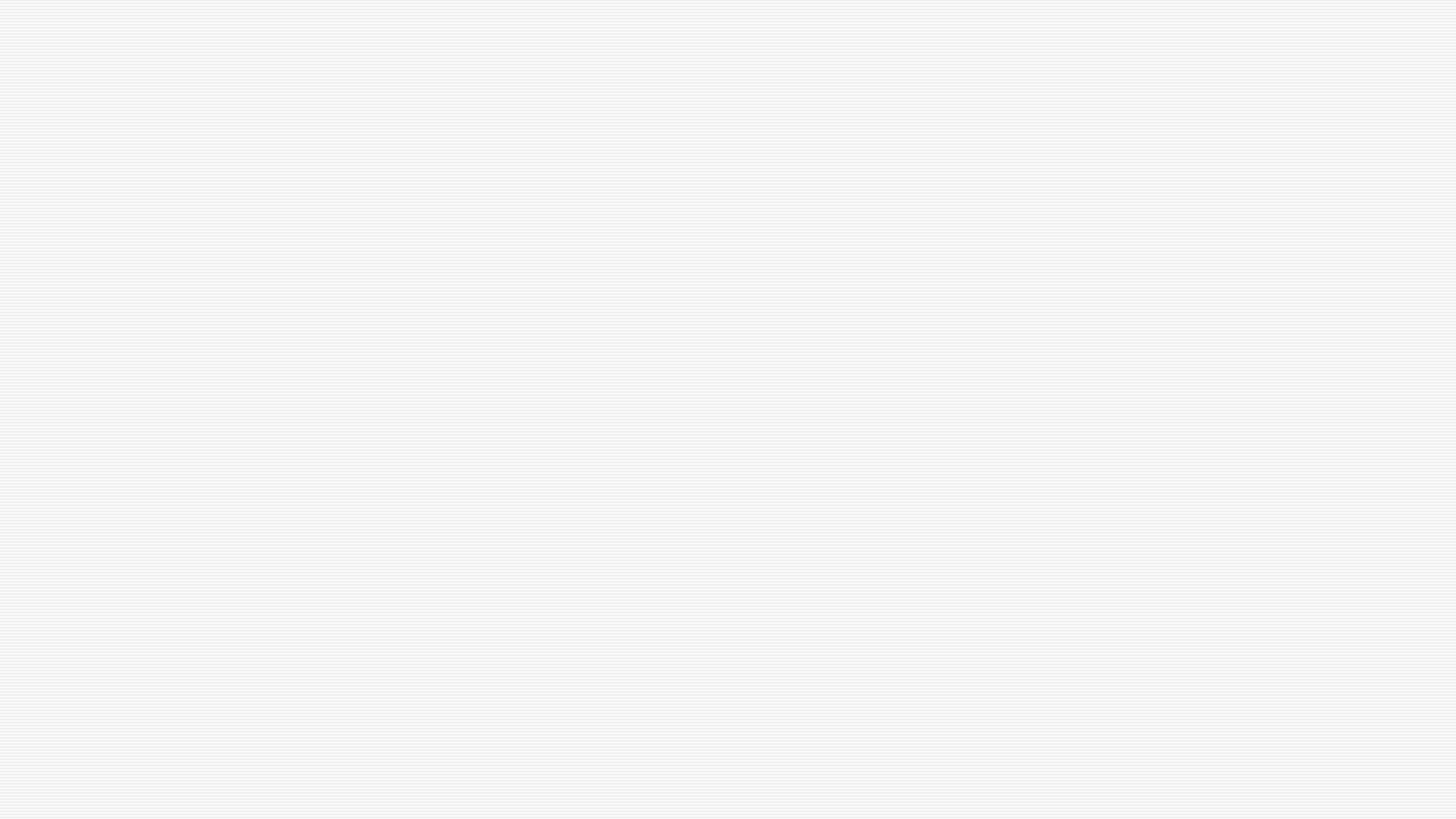 Questions?
Ankur Doshi 
Oregon State Bar General Counsel 
adoshi@osbar.org
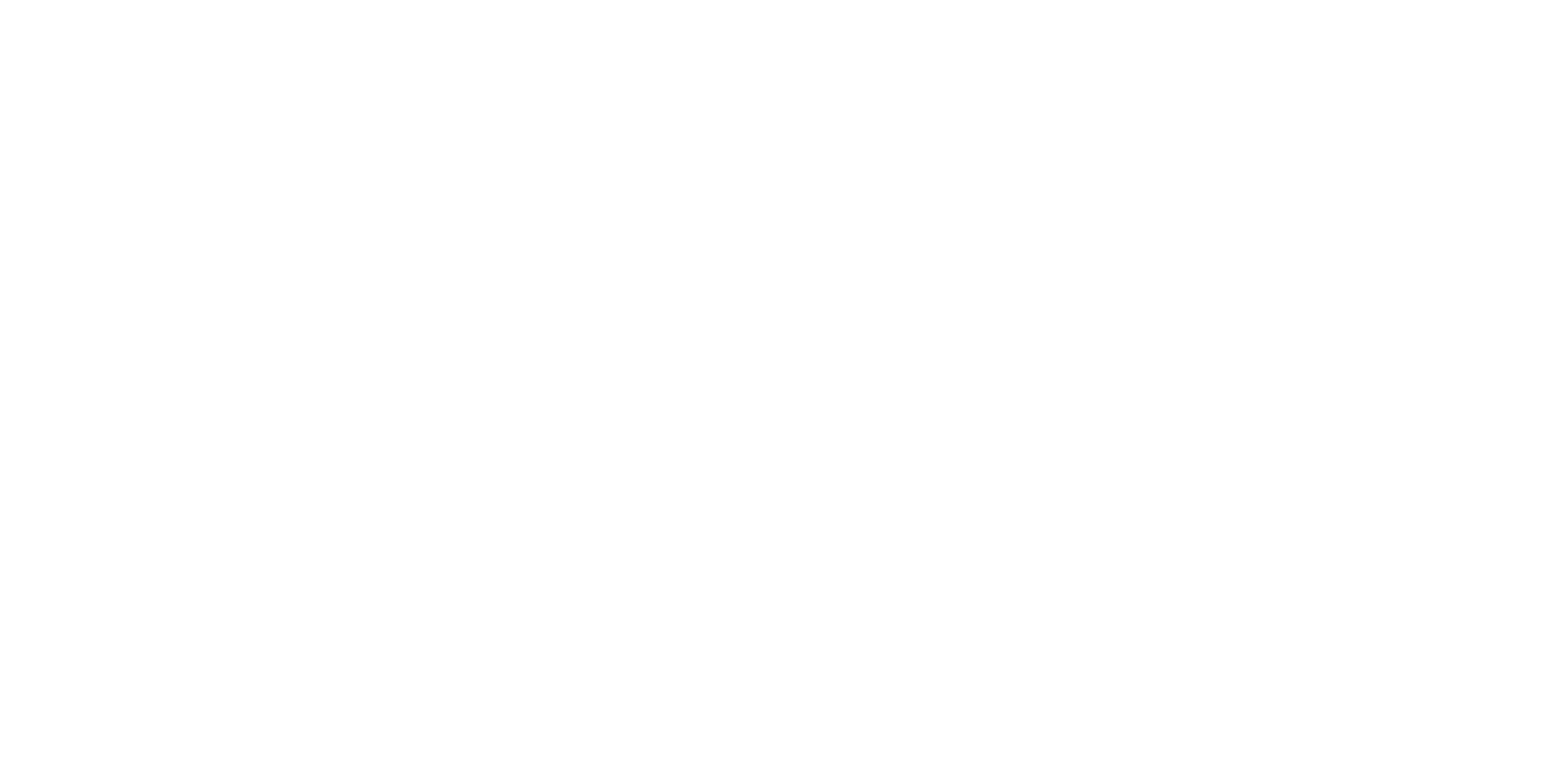